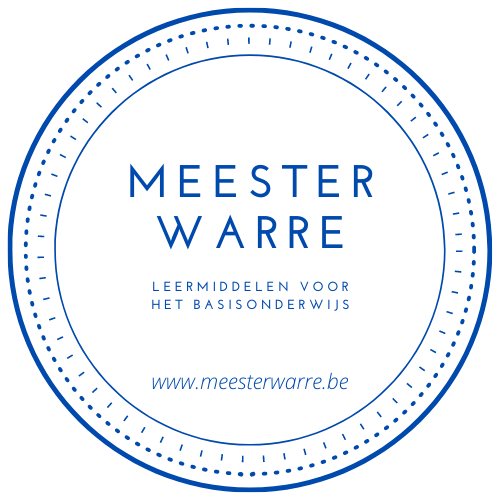 Digitaal oefenpakket
Voor anderstalige nieuwkomers
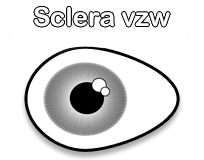 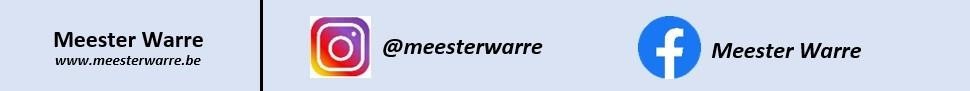 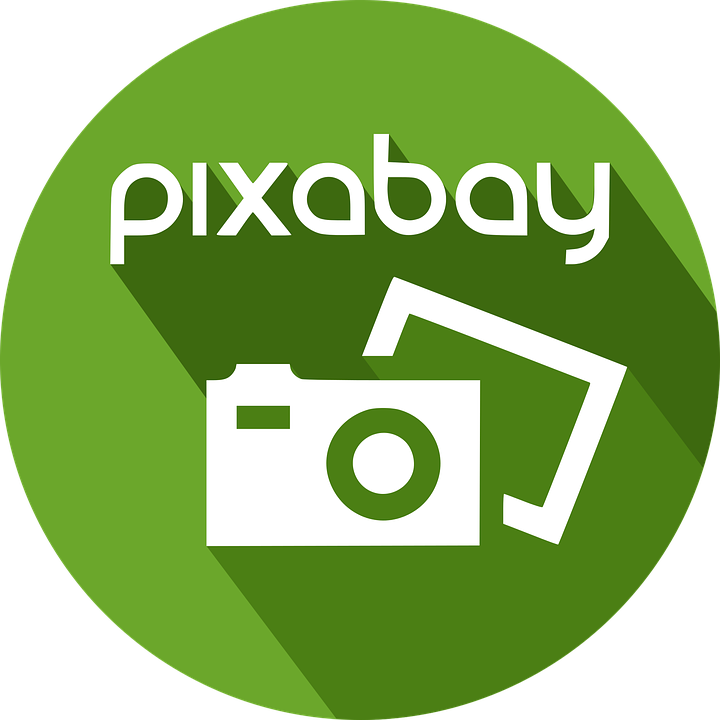 Op school en in de klas
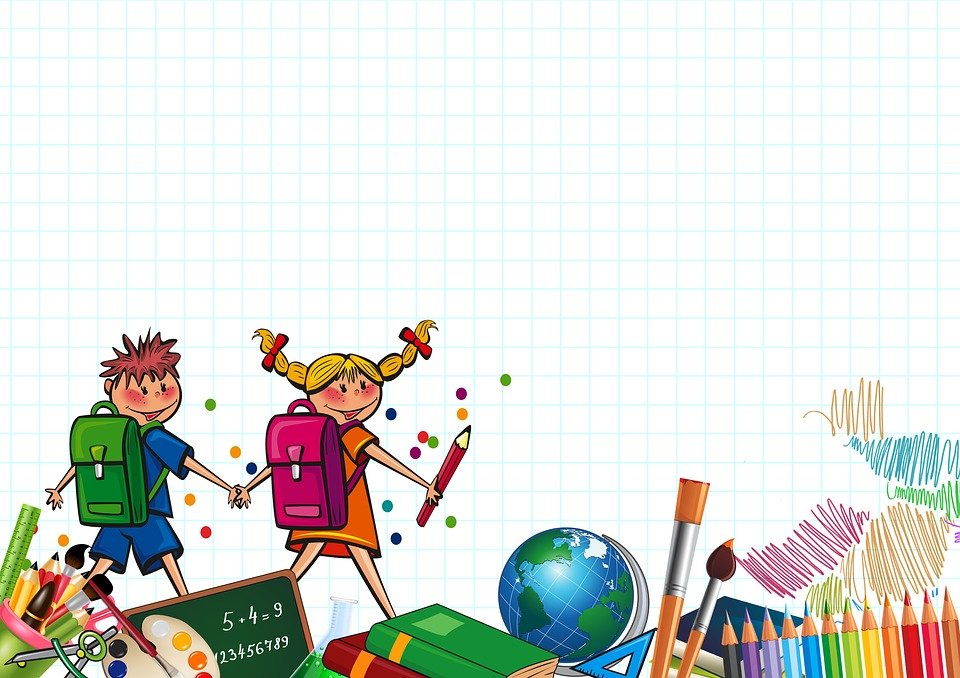 Luister en herhaal
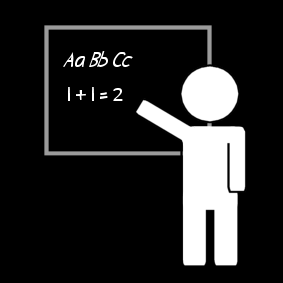 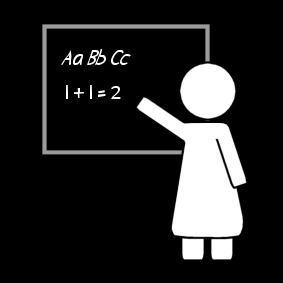 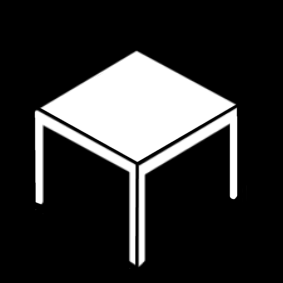 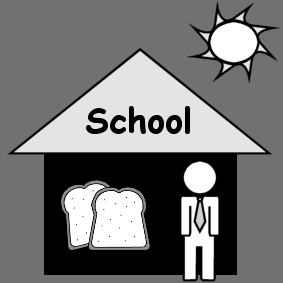 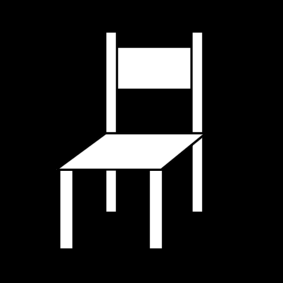 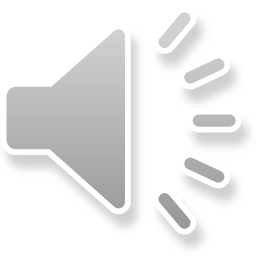 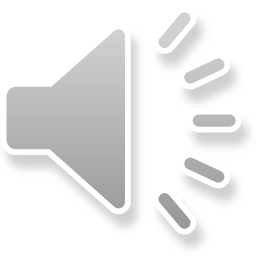 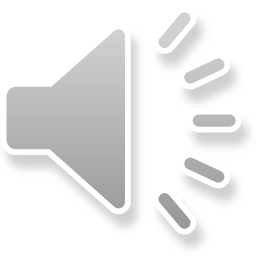 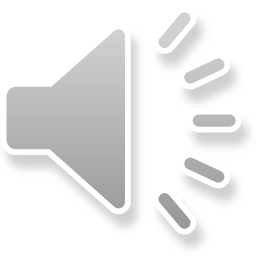 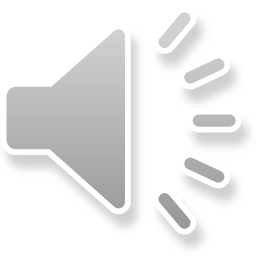 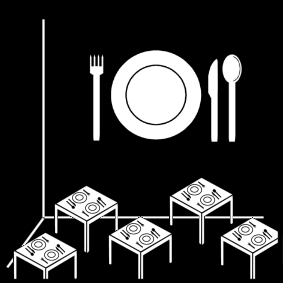 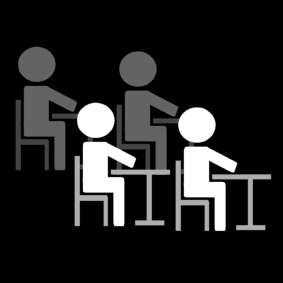 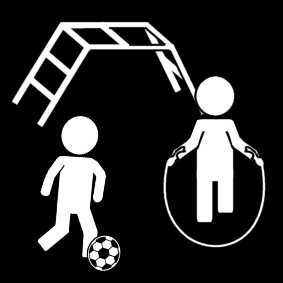 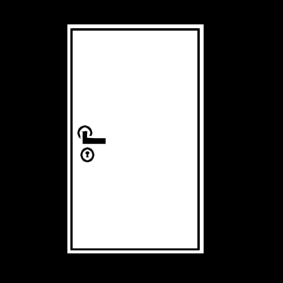 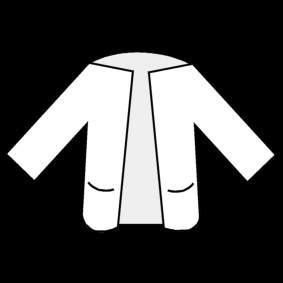 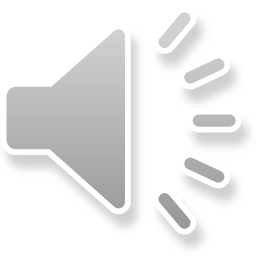 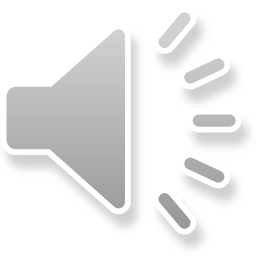 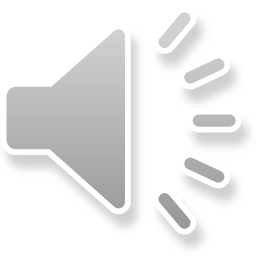 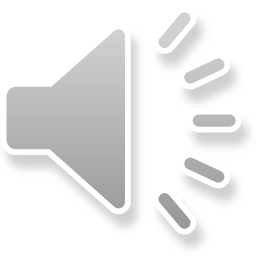 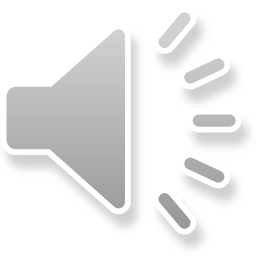 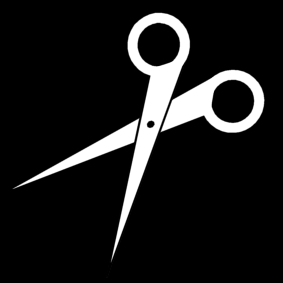 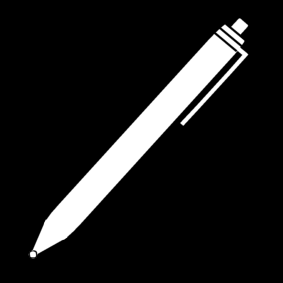 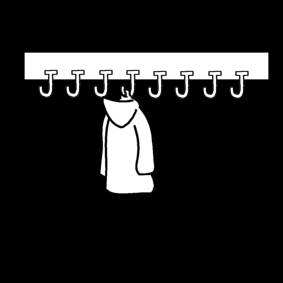 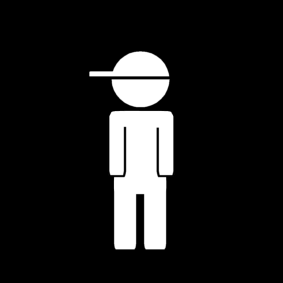 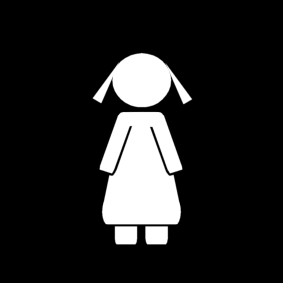 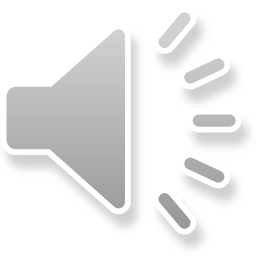 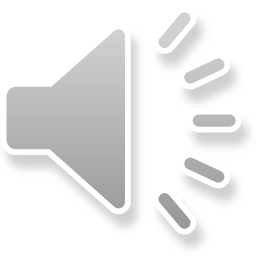 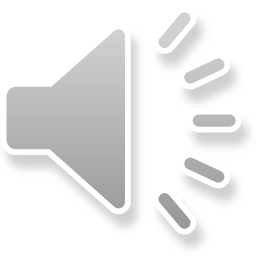 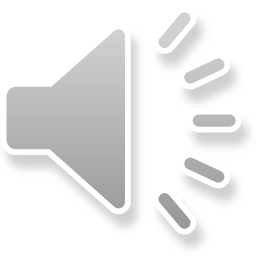 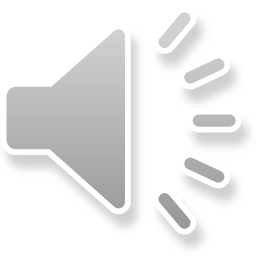 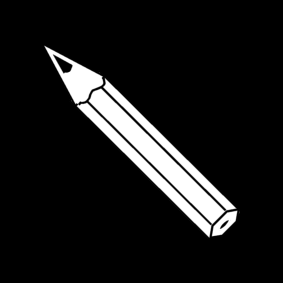 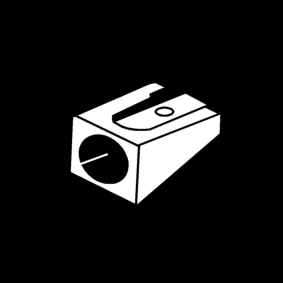 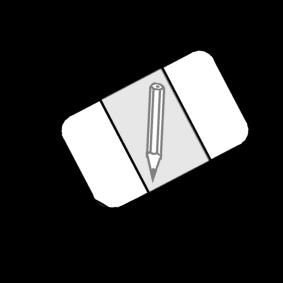 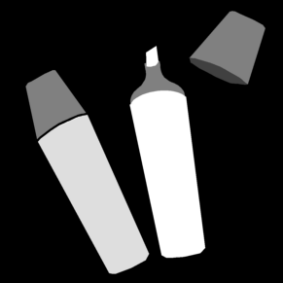 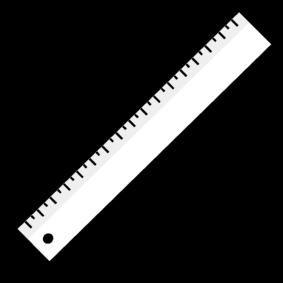 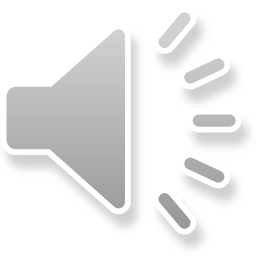 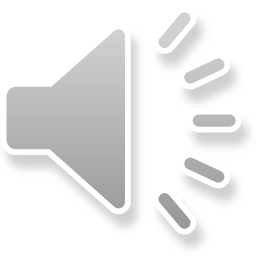 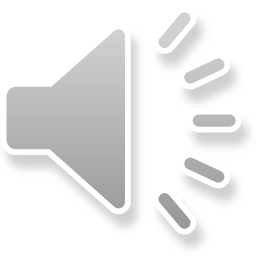 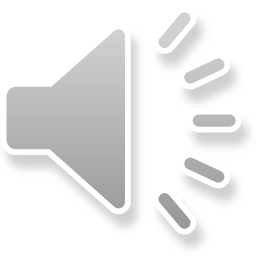 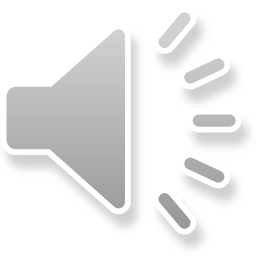 Kleuren
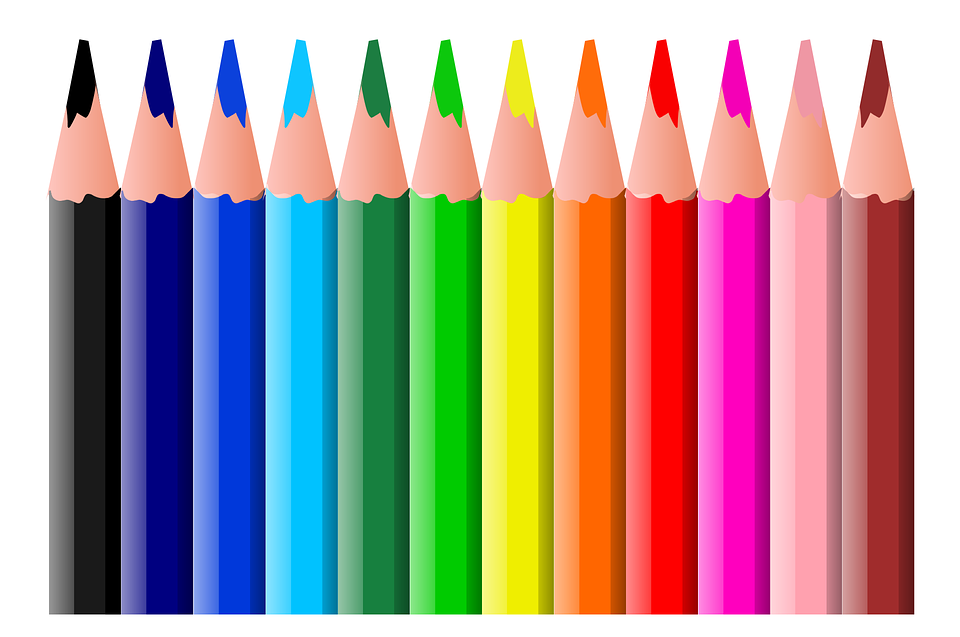 Luister en herhaal
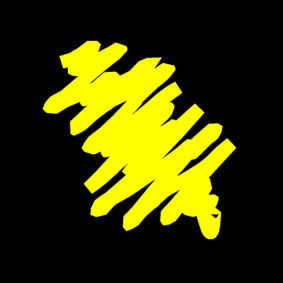 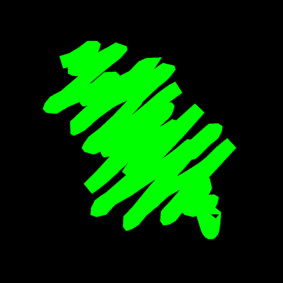 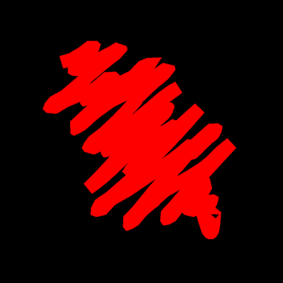 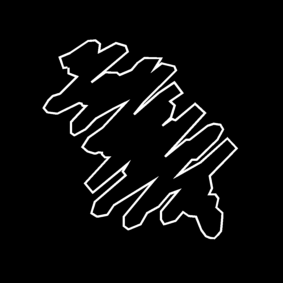 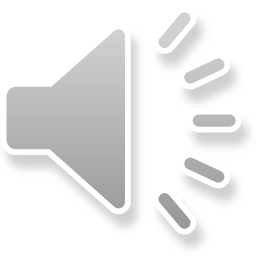 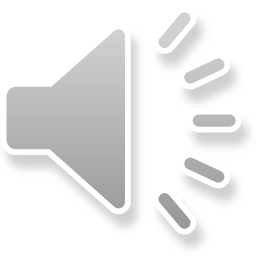 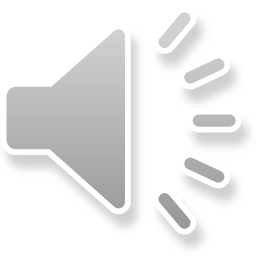 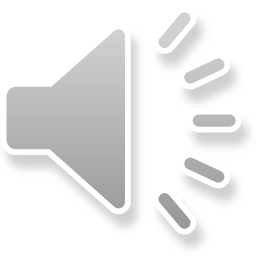 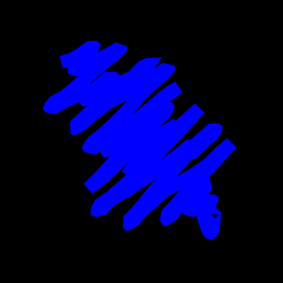 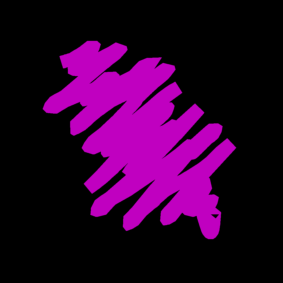 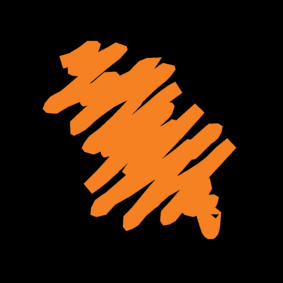 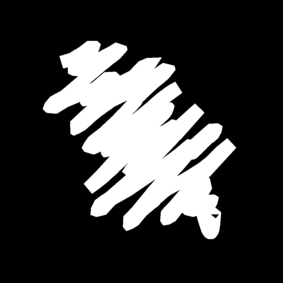 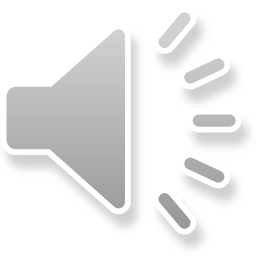 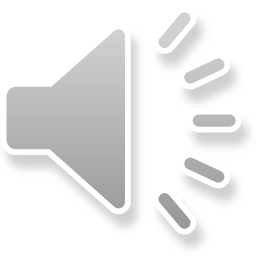 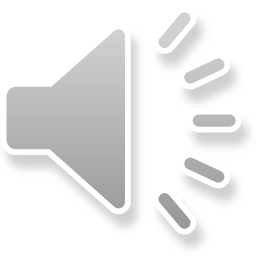 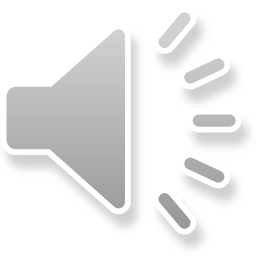 Basisemoties
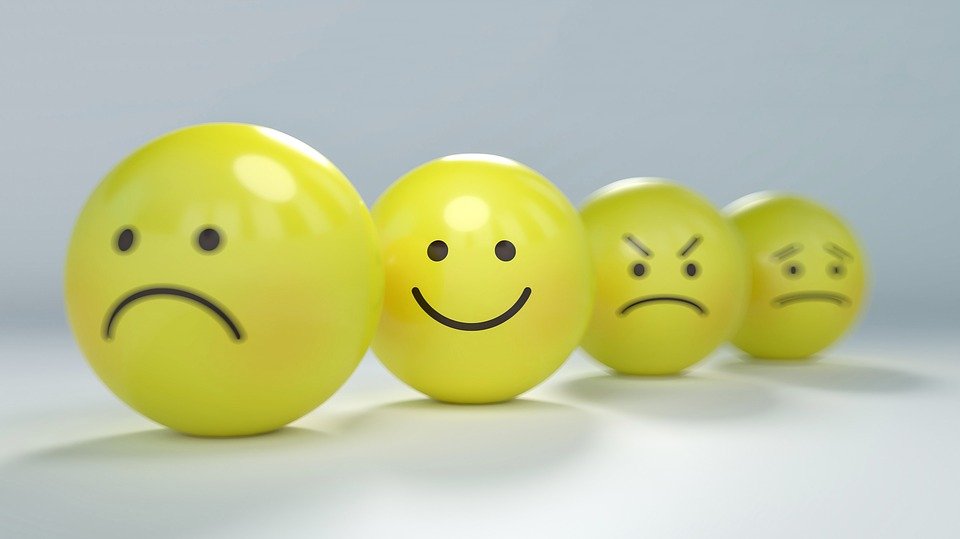 Luister en herhaal
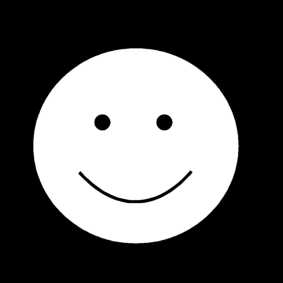 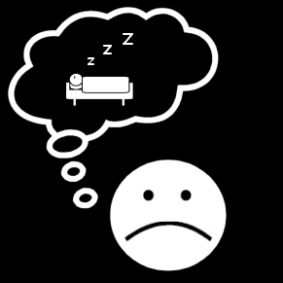 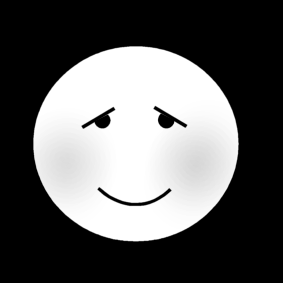 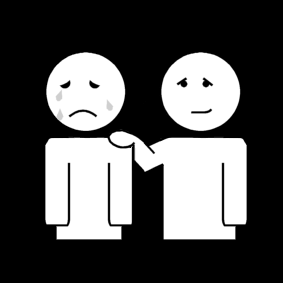 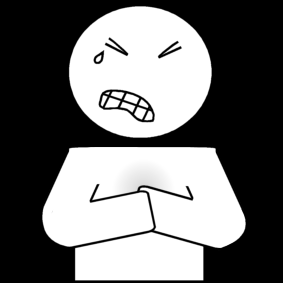 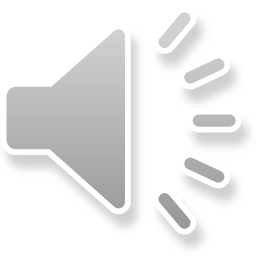 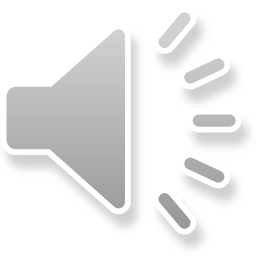 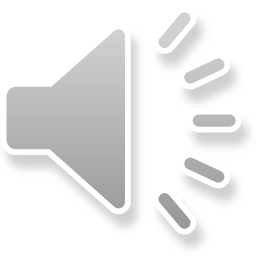 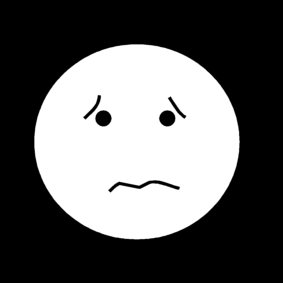 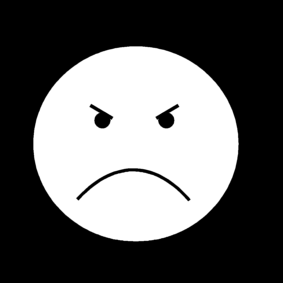 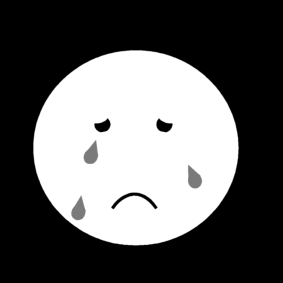 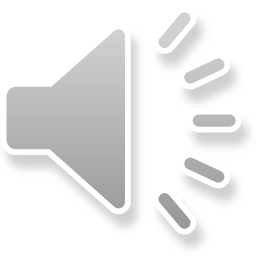 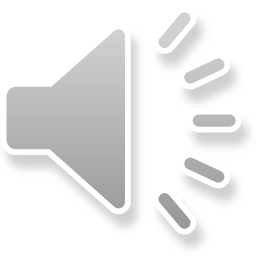 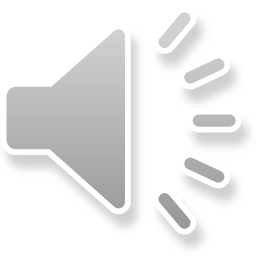 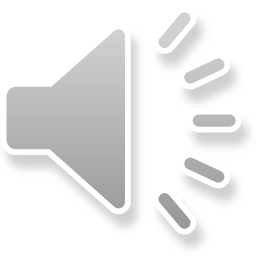 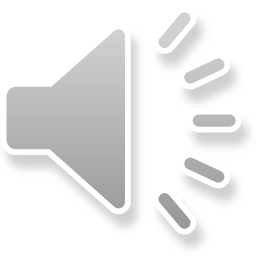 Groenten en fruit
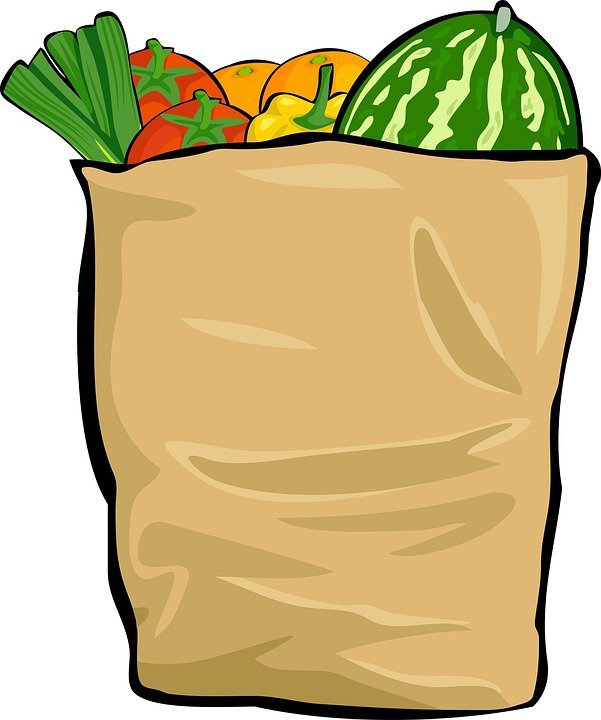 Luister en herhaal
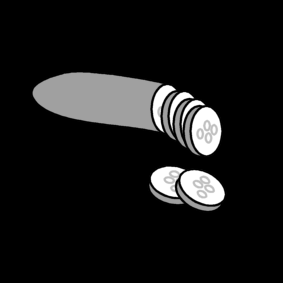 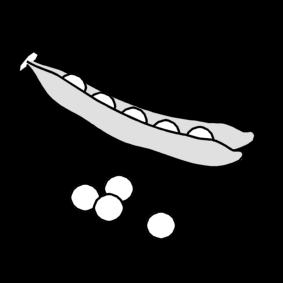 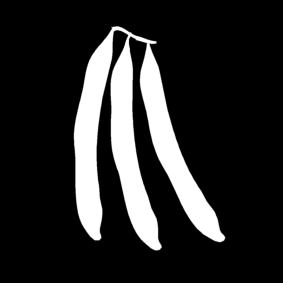 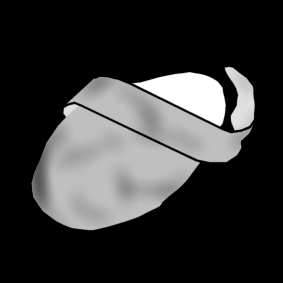 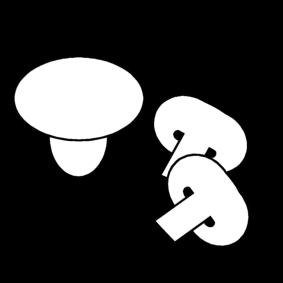 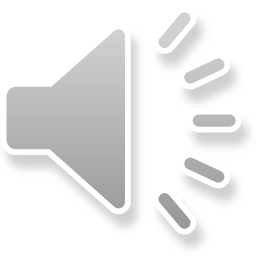 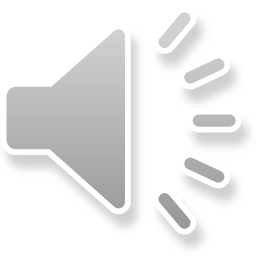 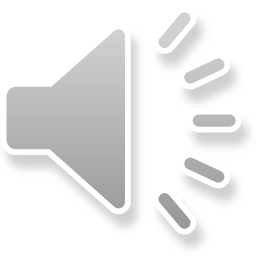 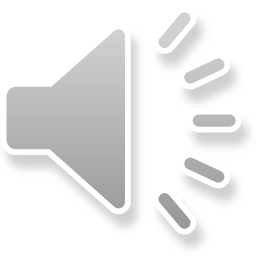 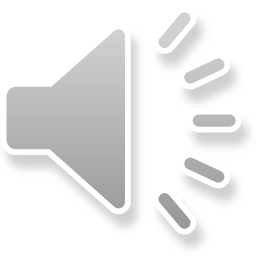 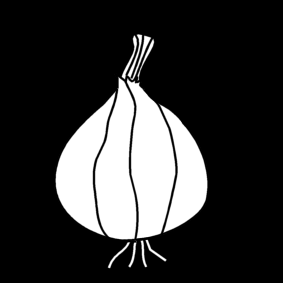 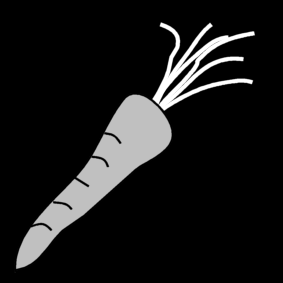 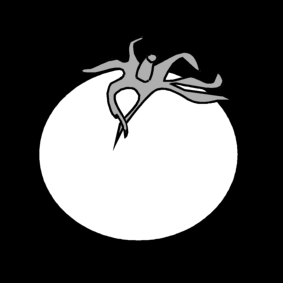 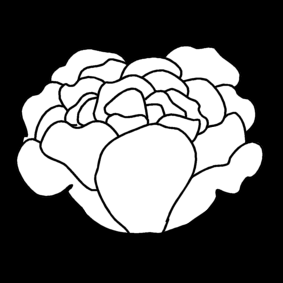 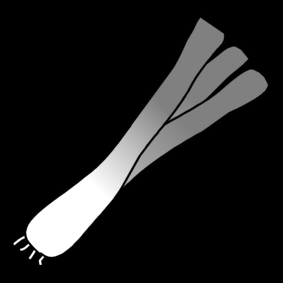 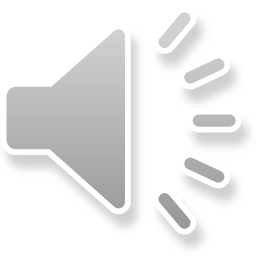 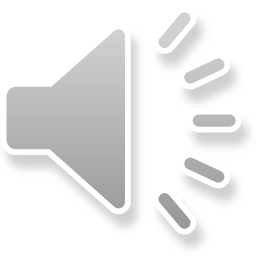 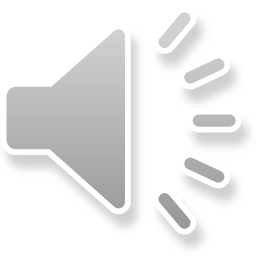 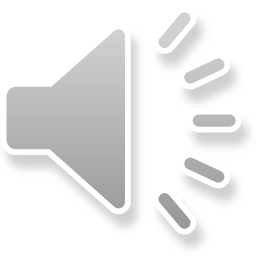 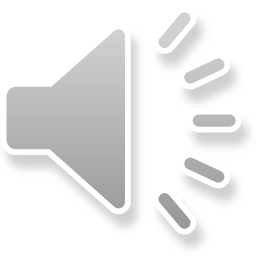 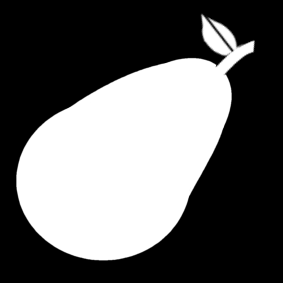 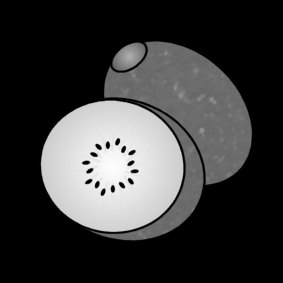 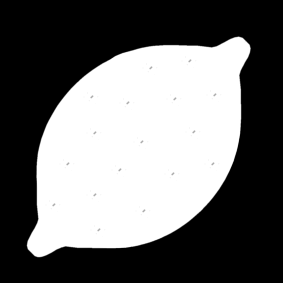 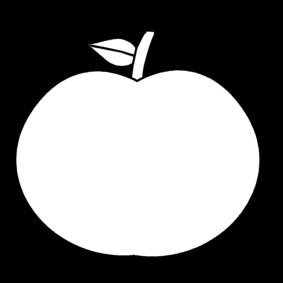 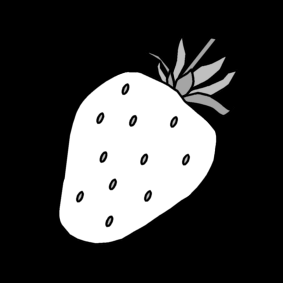 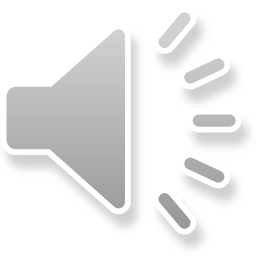 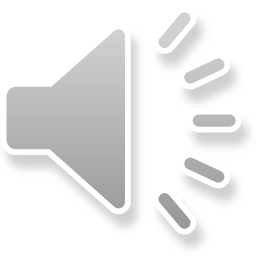 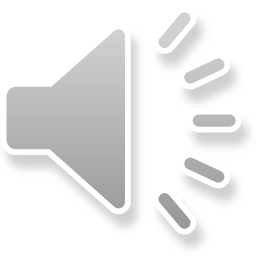 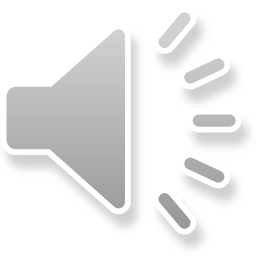 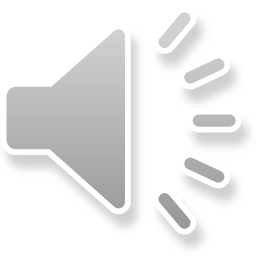 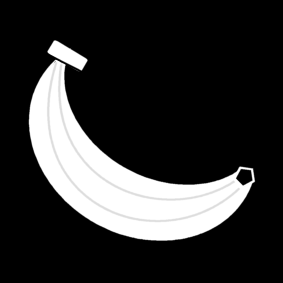 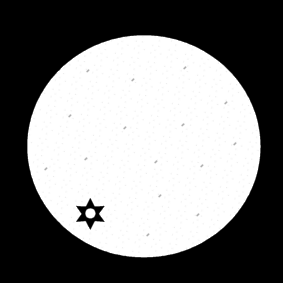 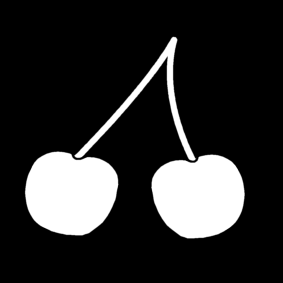 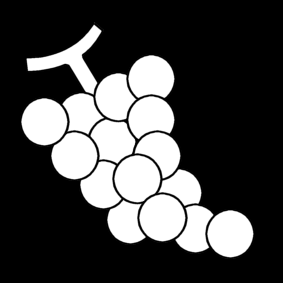 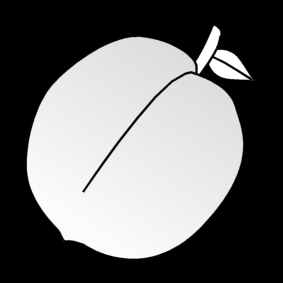 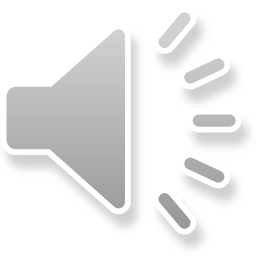 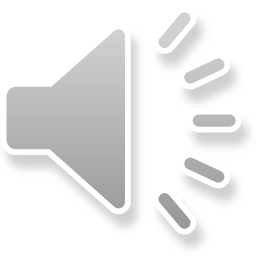 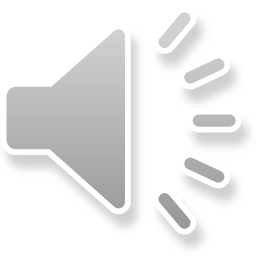 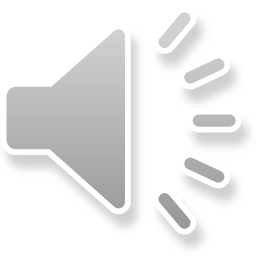 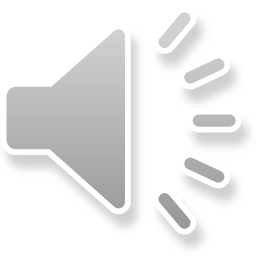 Dagen en maanden
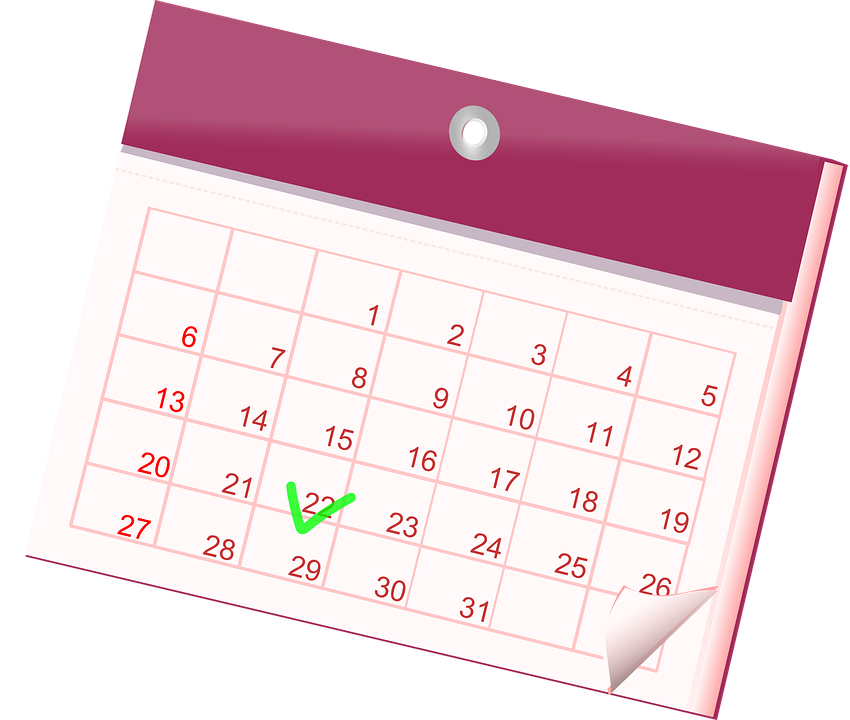 Luister en herhaal
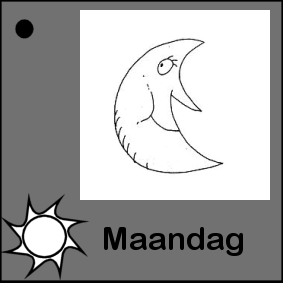 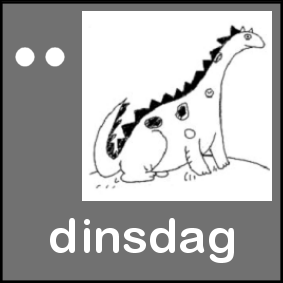 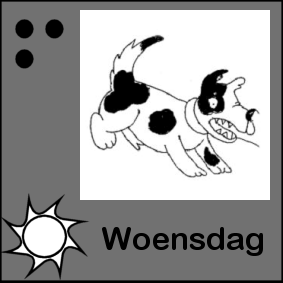 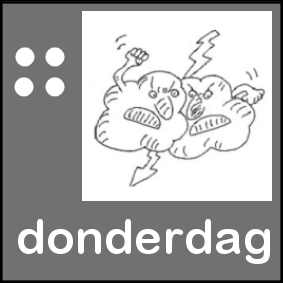 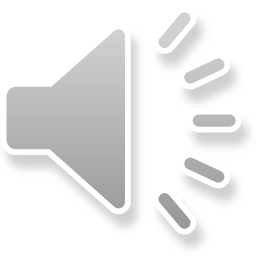 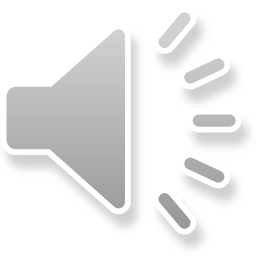 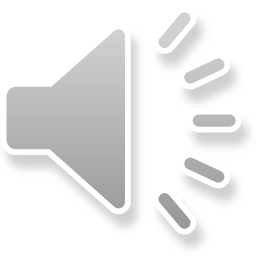 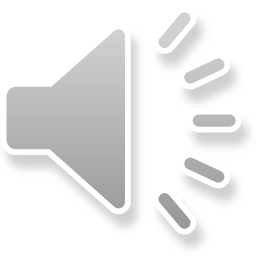 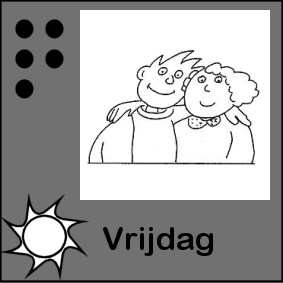 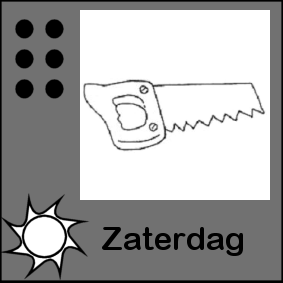 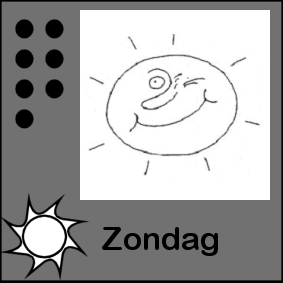 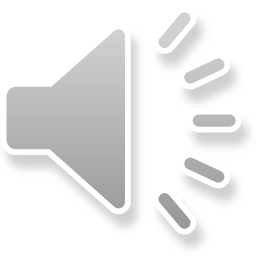 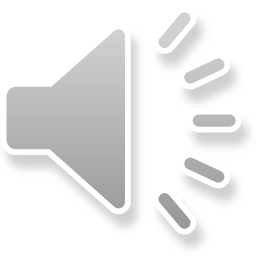 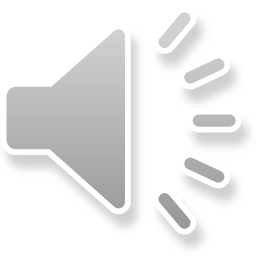 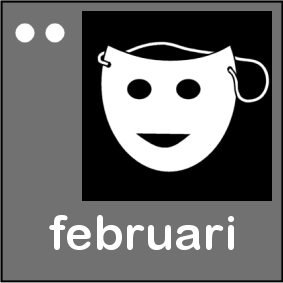 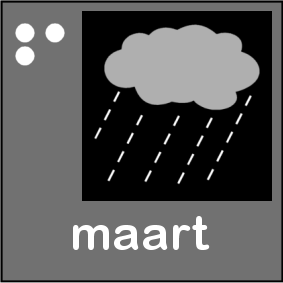 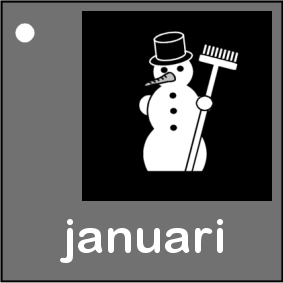 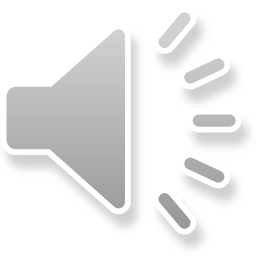 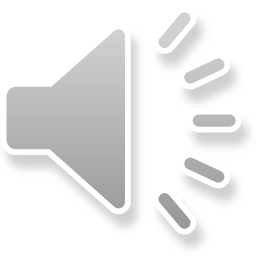 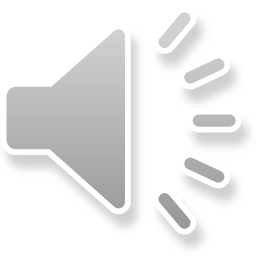 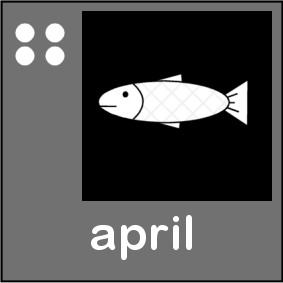 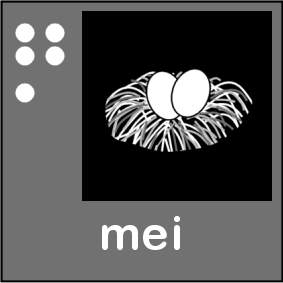 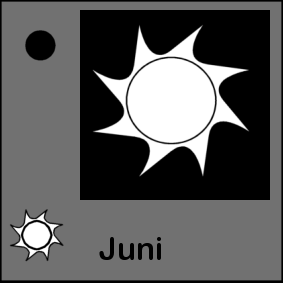 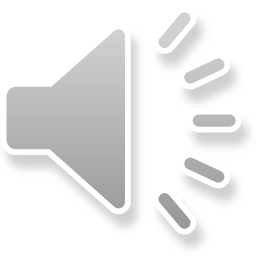 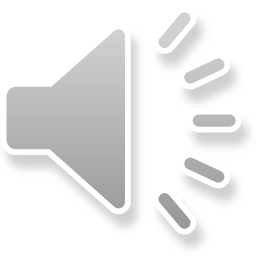 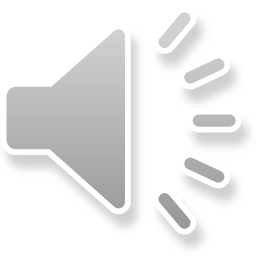 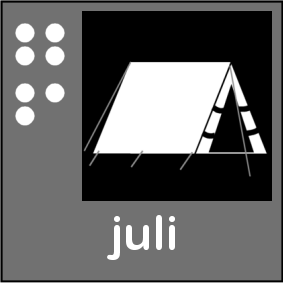 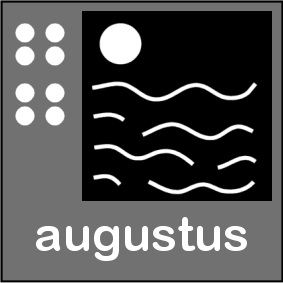 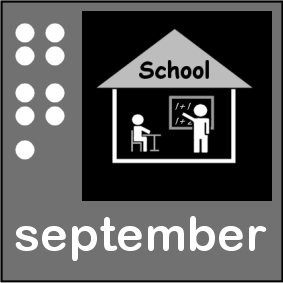 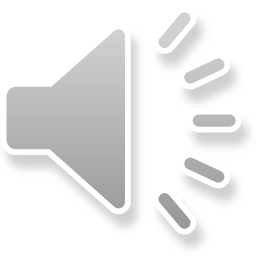 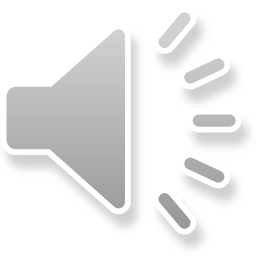 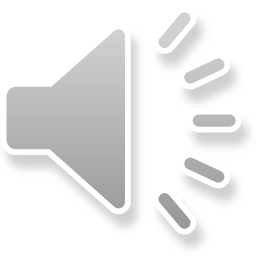 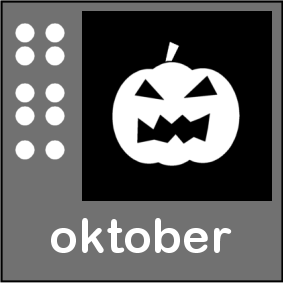 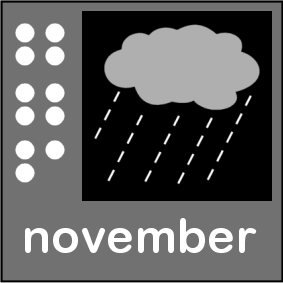 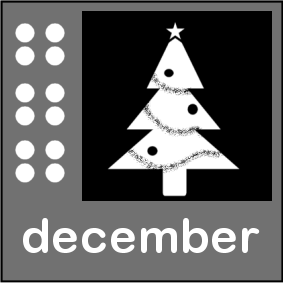 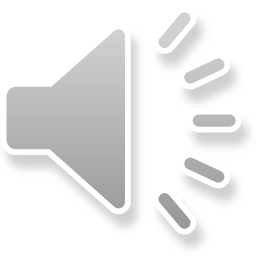 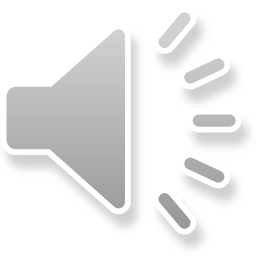 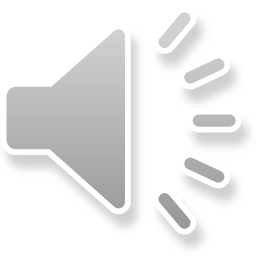 Personen en beroepen
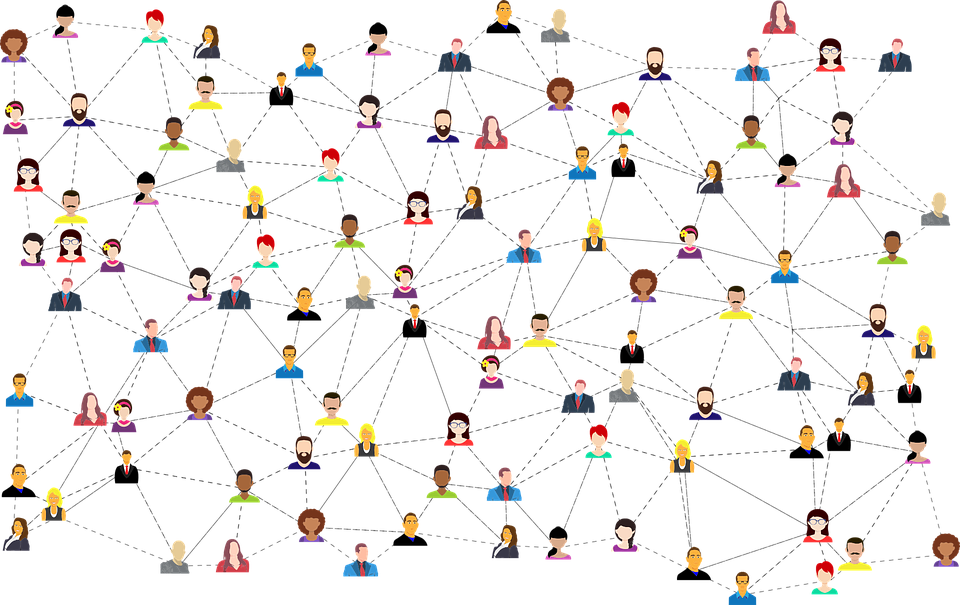 Luister en herhaal
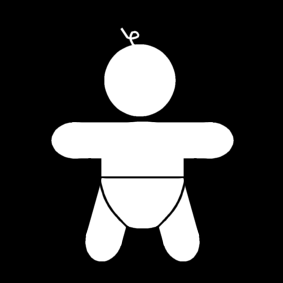 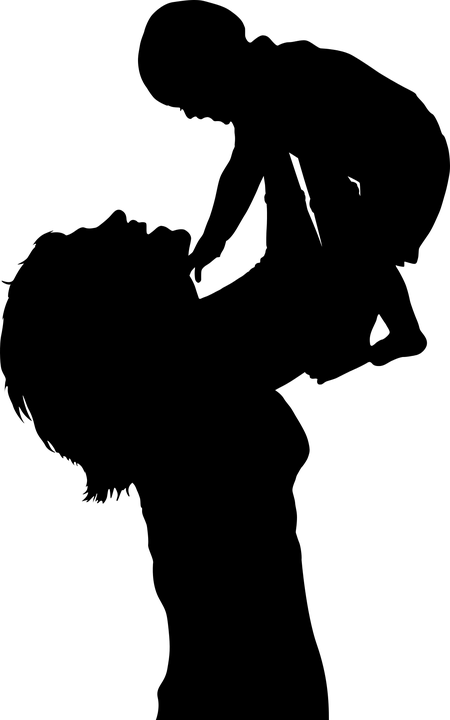 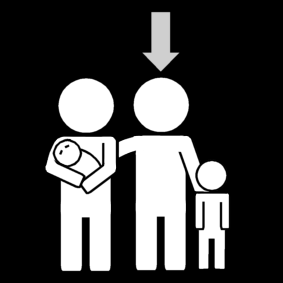 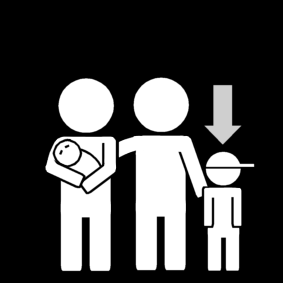 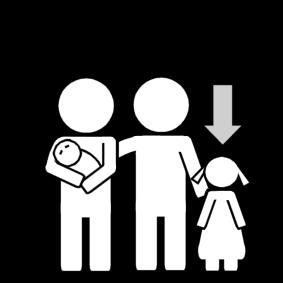 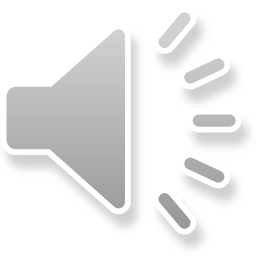 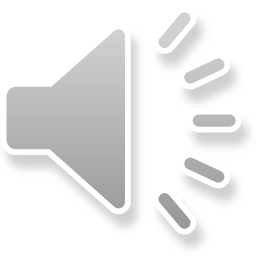 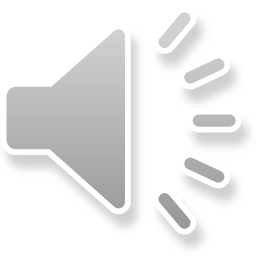 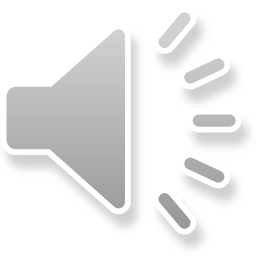 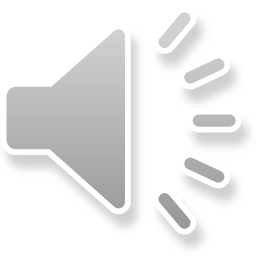 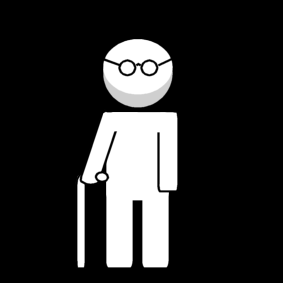 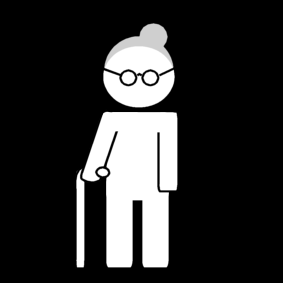 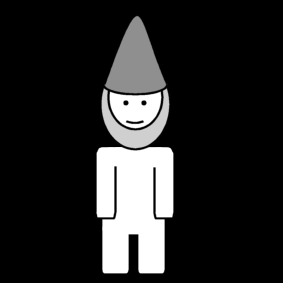 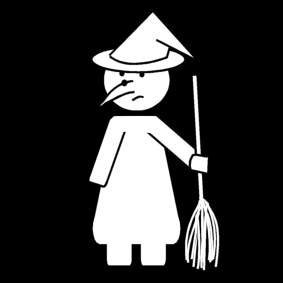 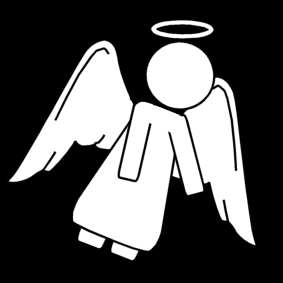 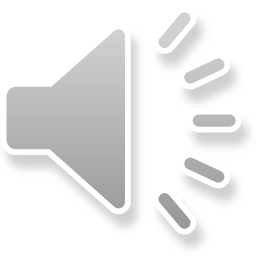 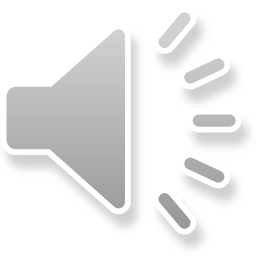 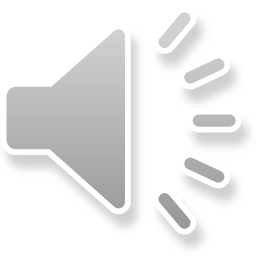 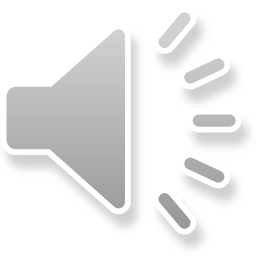 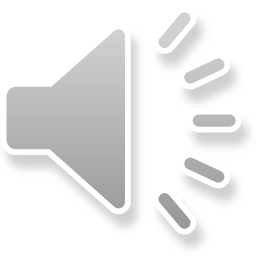 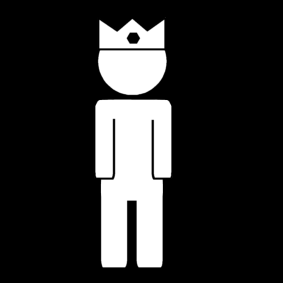 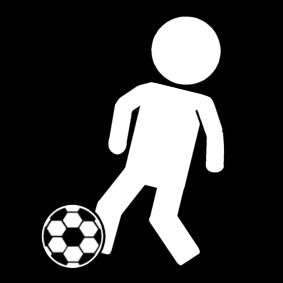 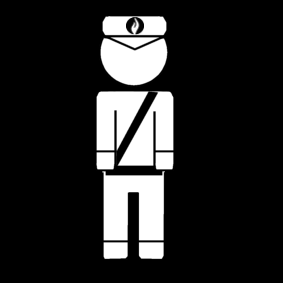 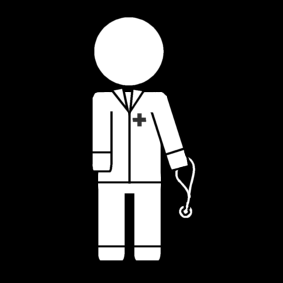 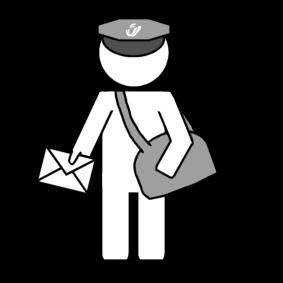 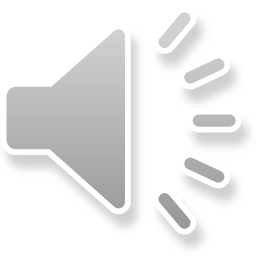 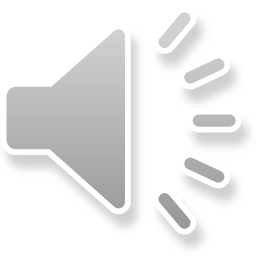 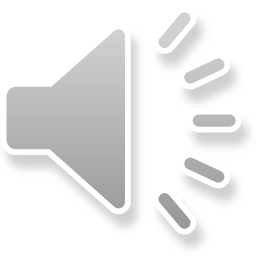 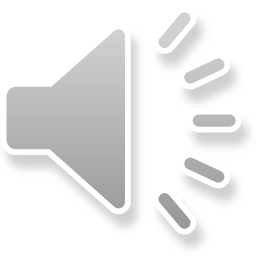 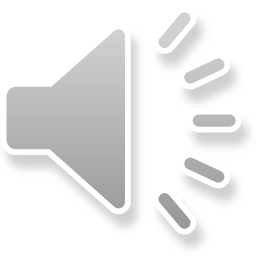 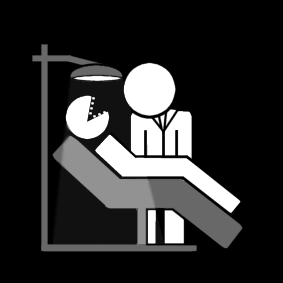 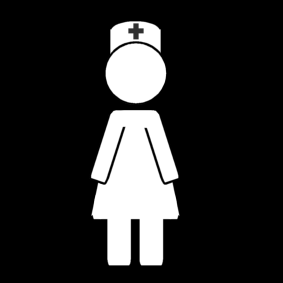 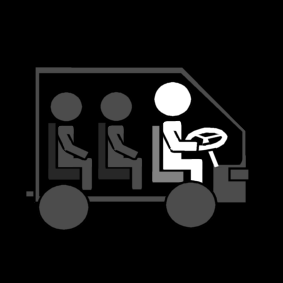 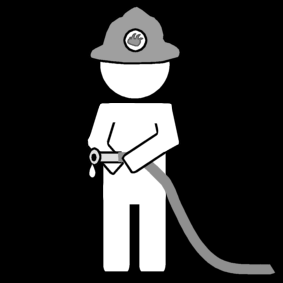 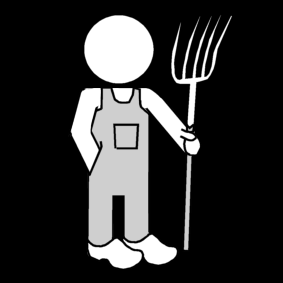 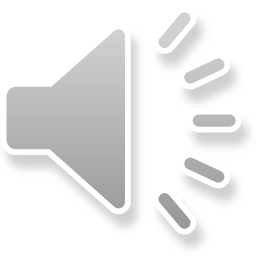 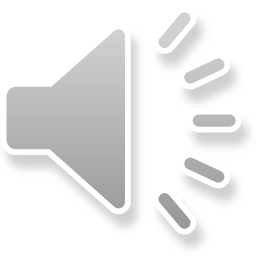 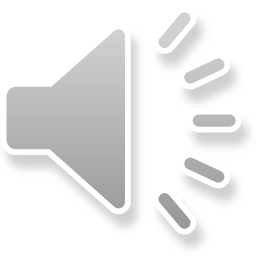 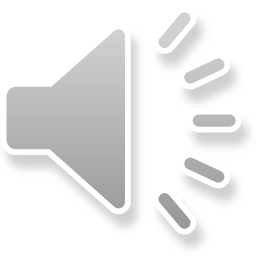 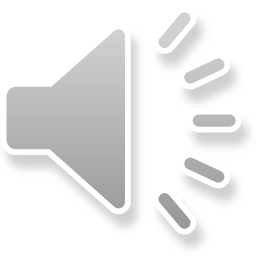 Sporten – speelgoed - instrumenten
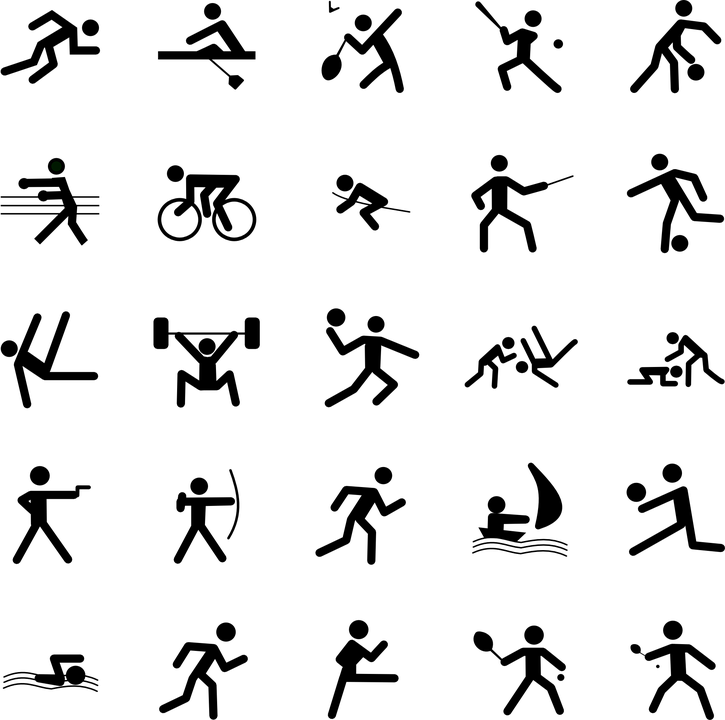 Luister en herhaal
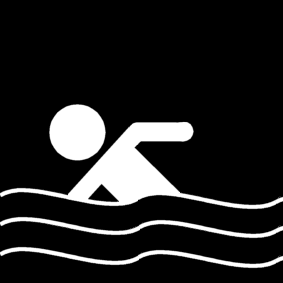 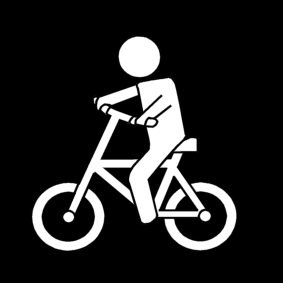 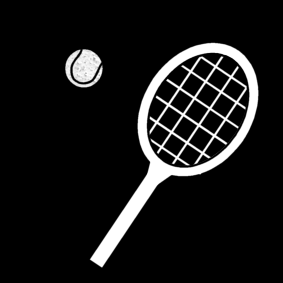 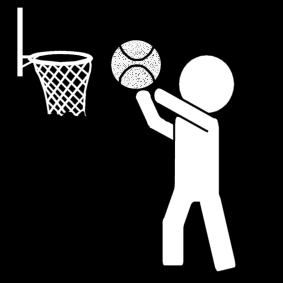 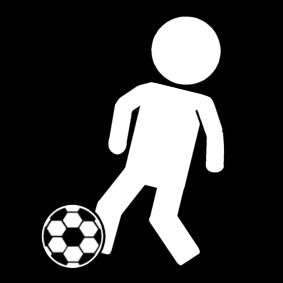 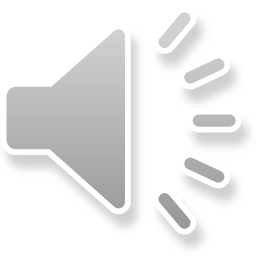 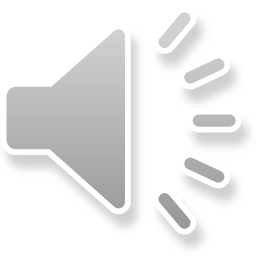 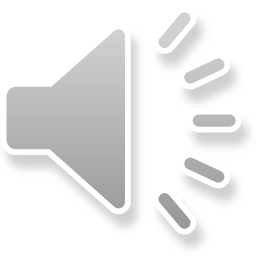 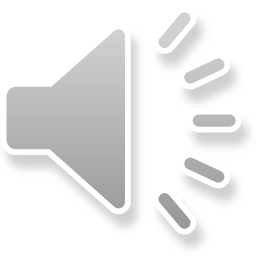 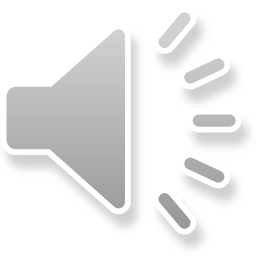 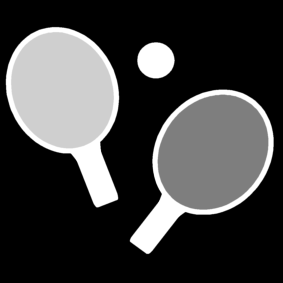 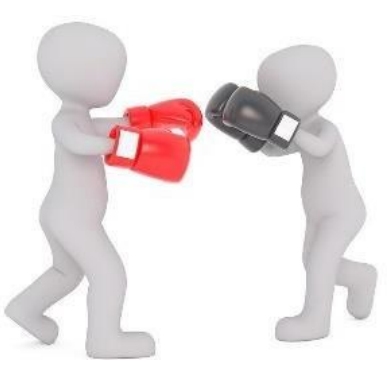 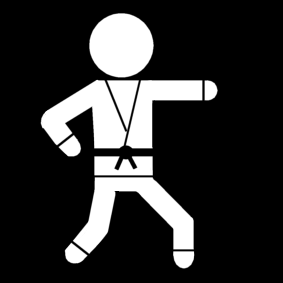 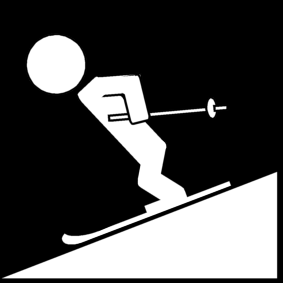 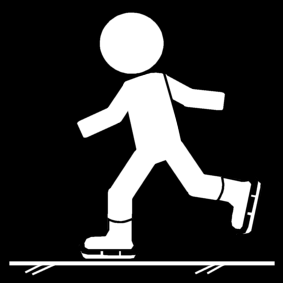 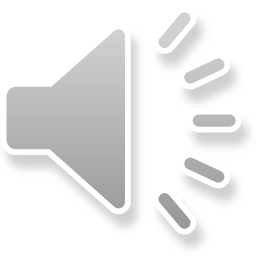 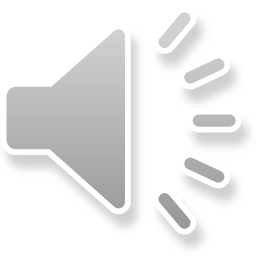 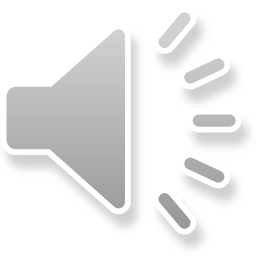 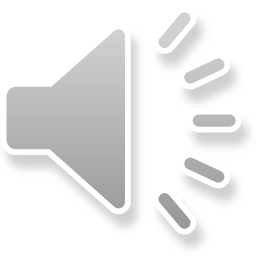 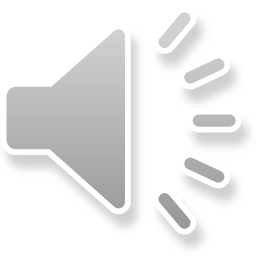 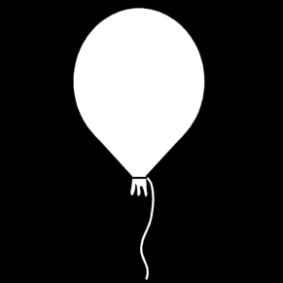 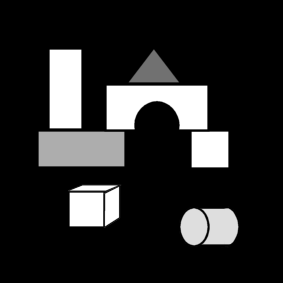 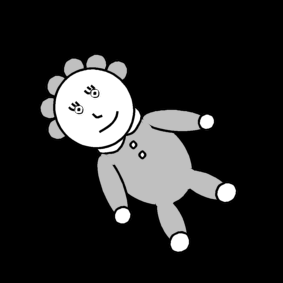 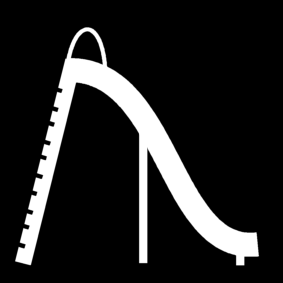 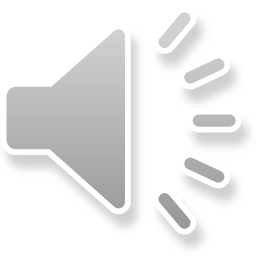 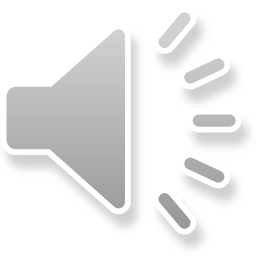 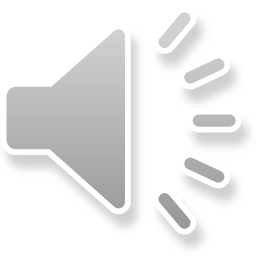 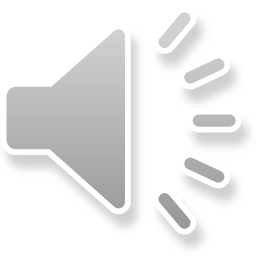 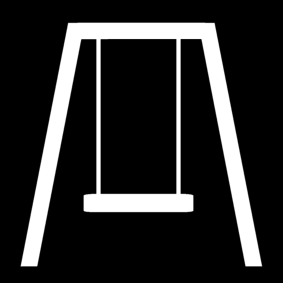 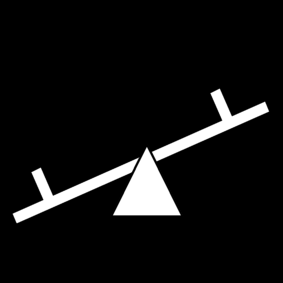 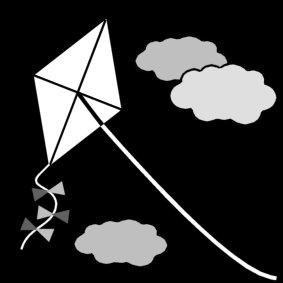 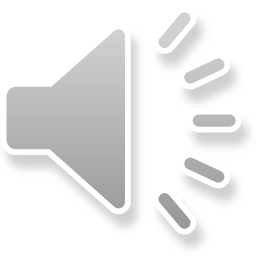 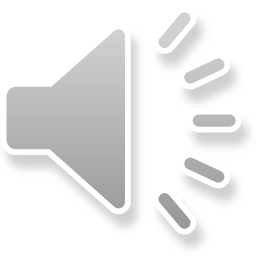 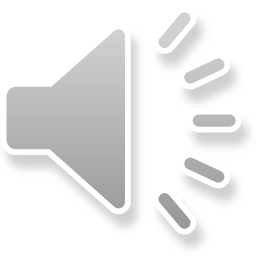 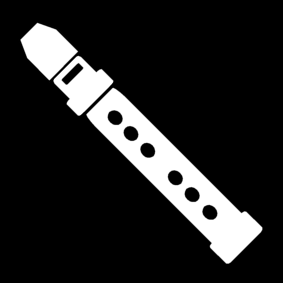 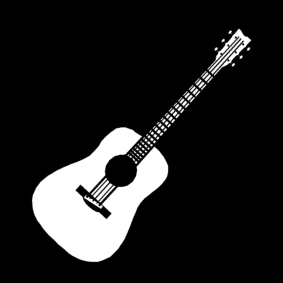 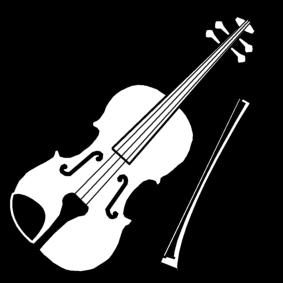 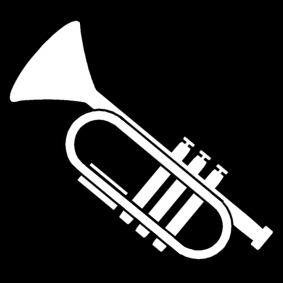 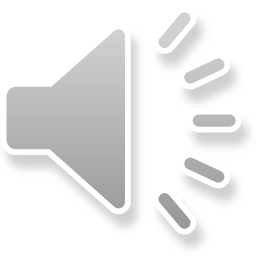 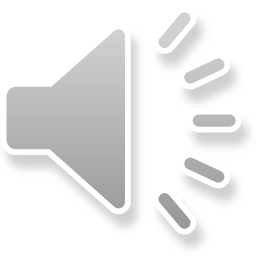 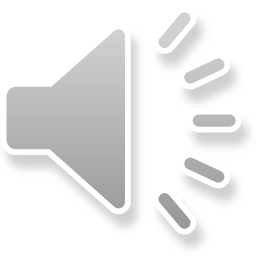 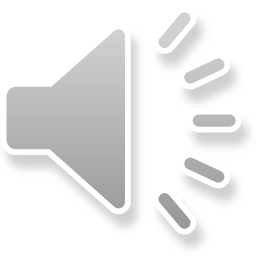 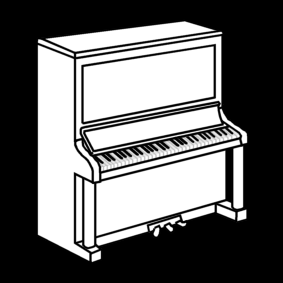 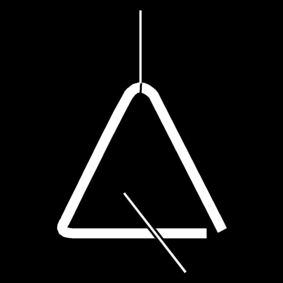 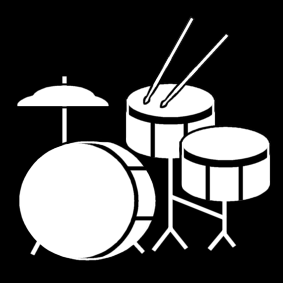 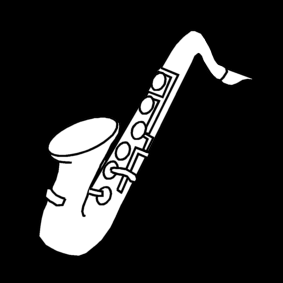 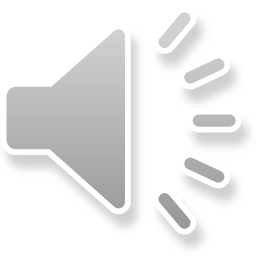 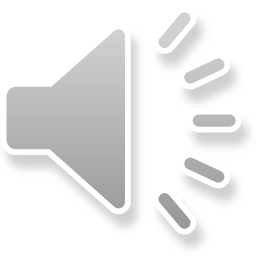 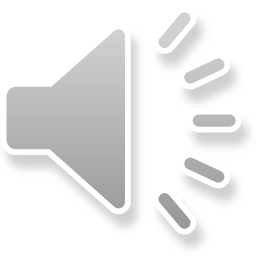 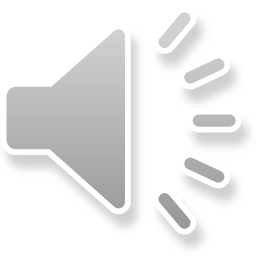 Kledij
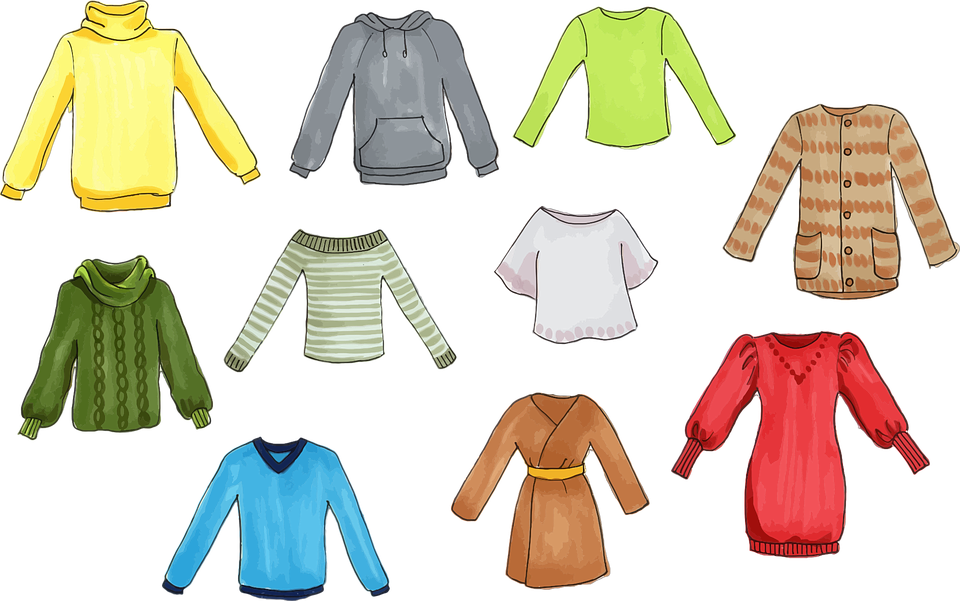 Luister en herhaal
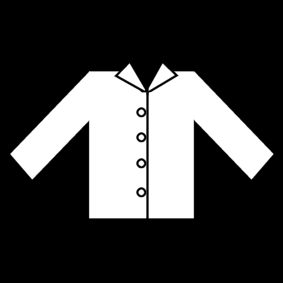 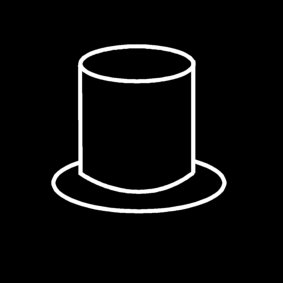 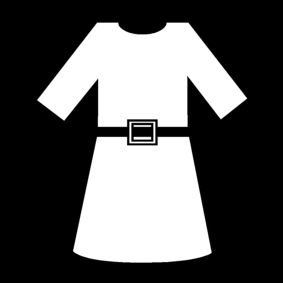 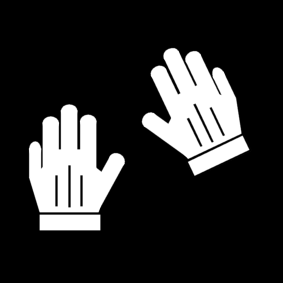 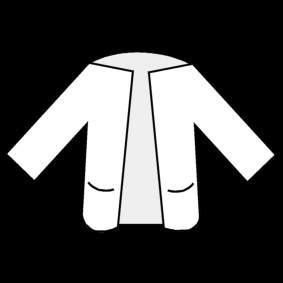 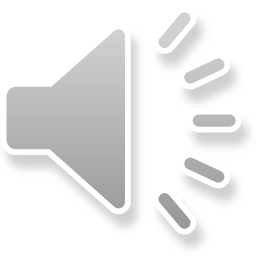 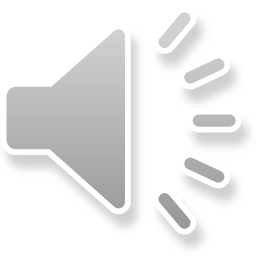 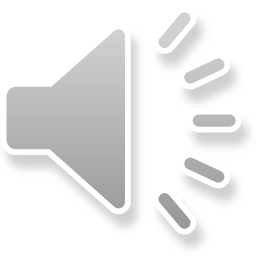 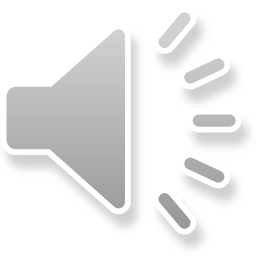 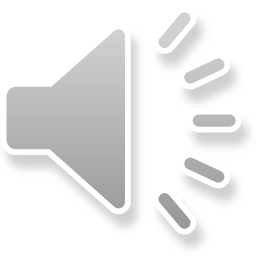 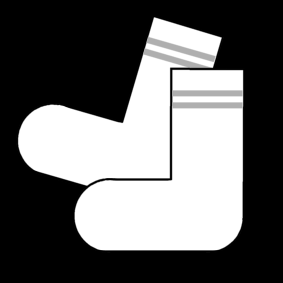 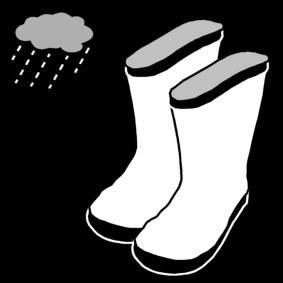 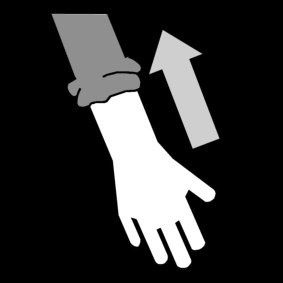 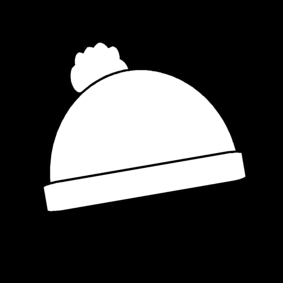 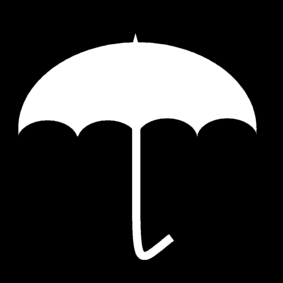 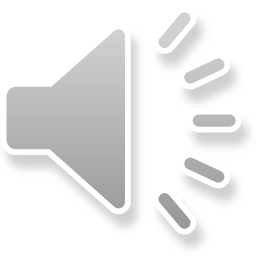 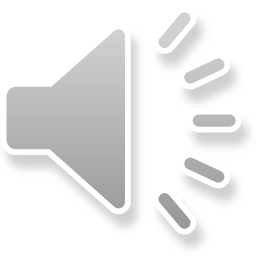 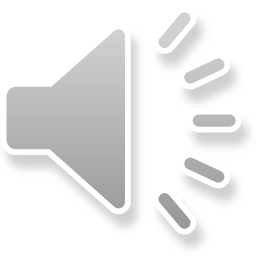 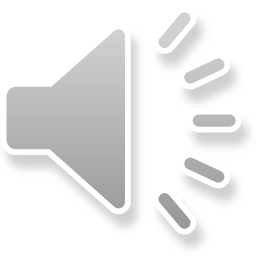 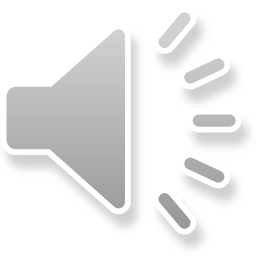 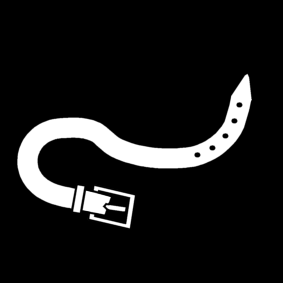 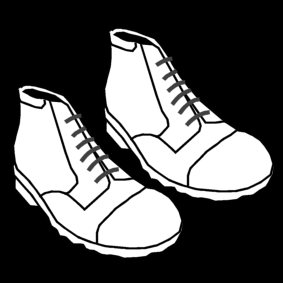 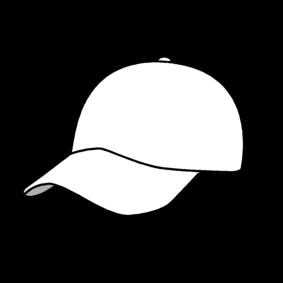 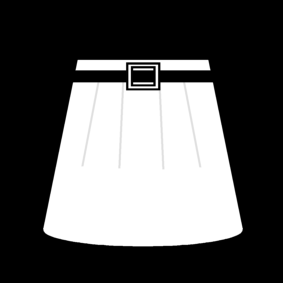 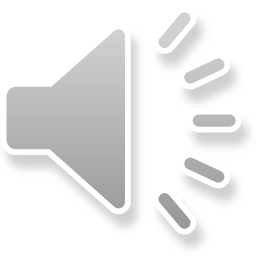 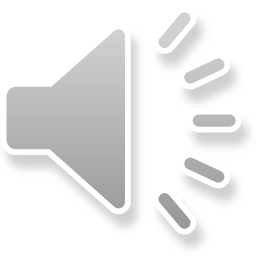 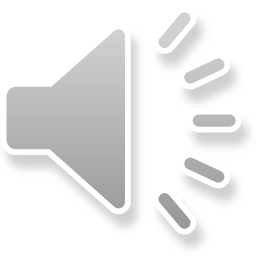 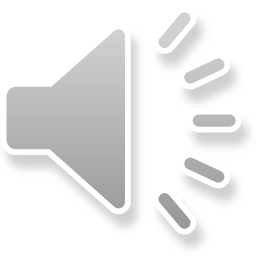 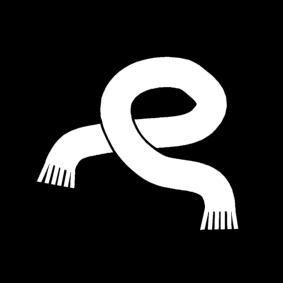 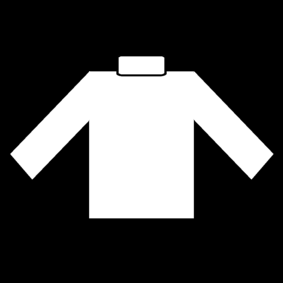 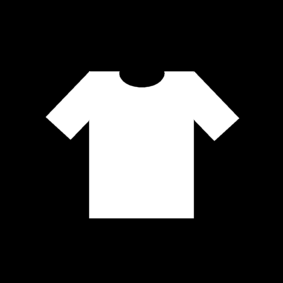 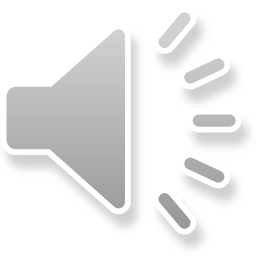 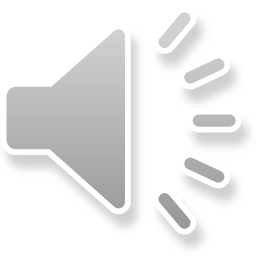 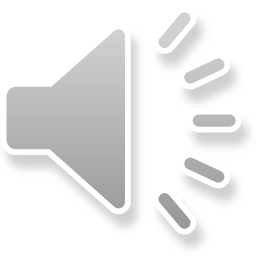 Vervoersmiddelen
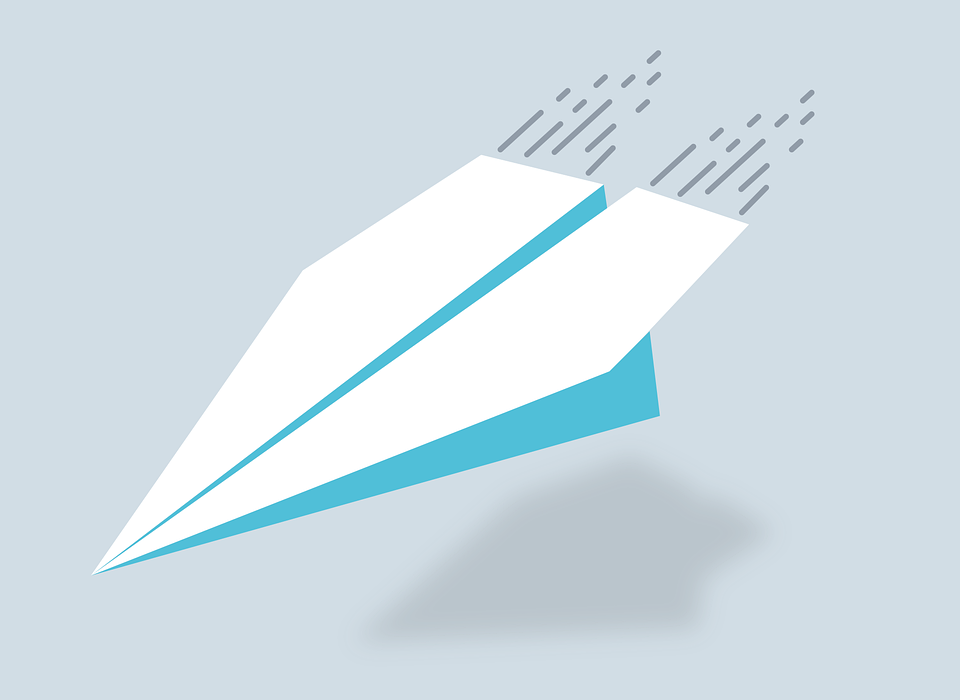 Luister en herhaal
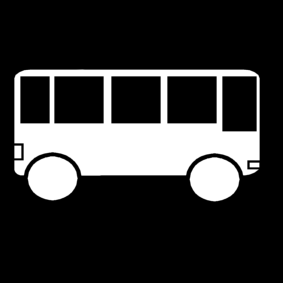 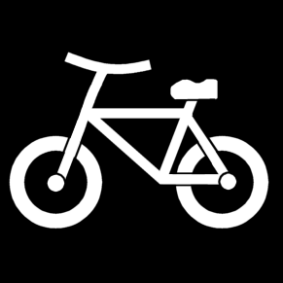 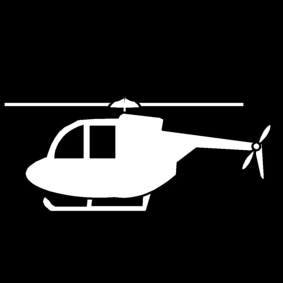 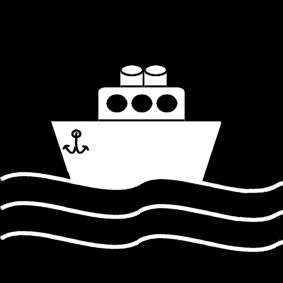 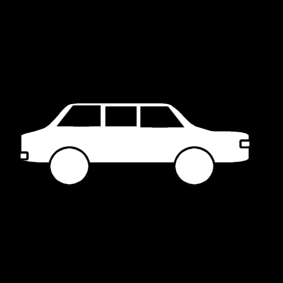 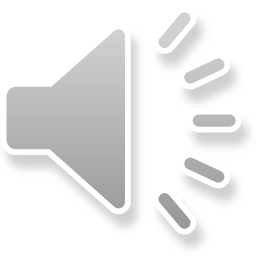 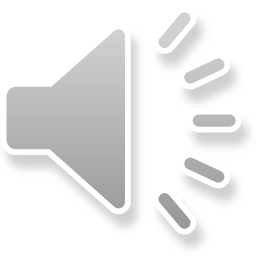 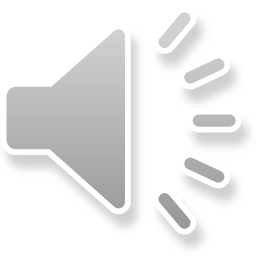 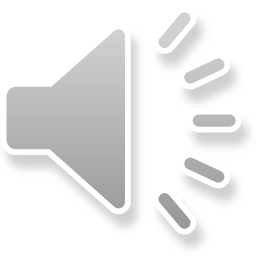 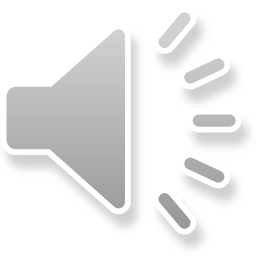 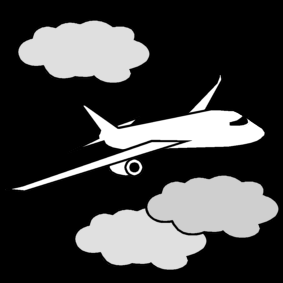 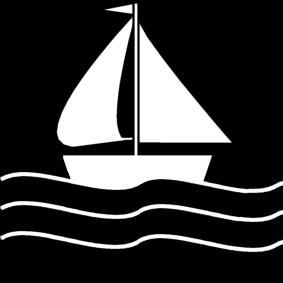 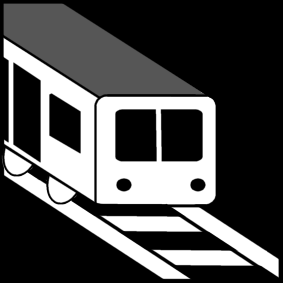 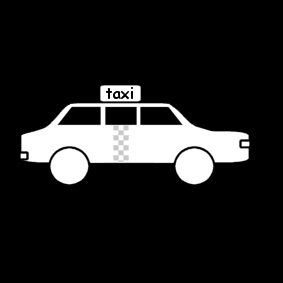 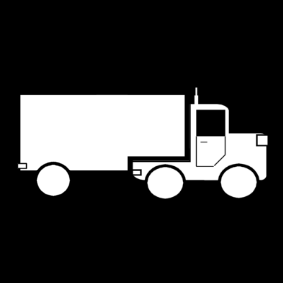 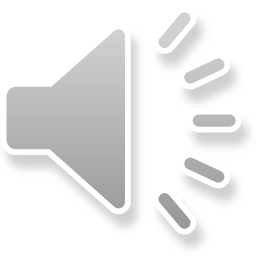 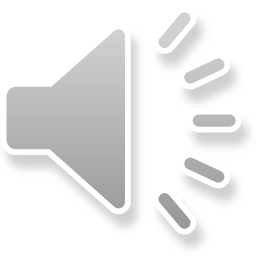 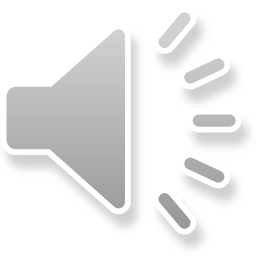 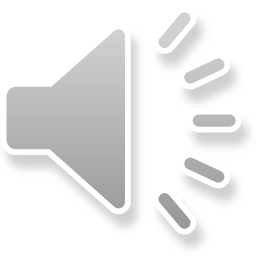 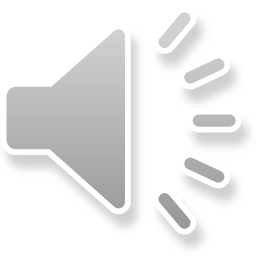 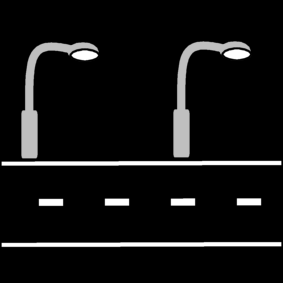 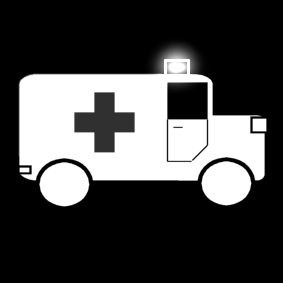 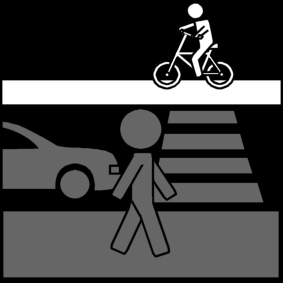 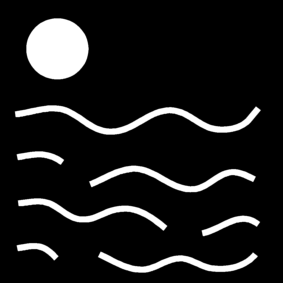 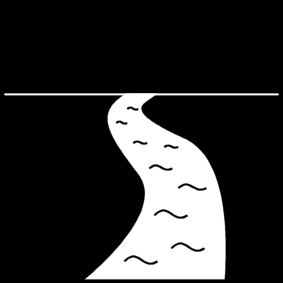 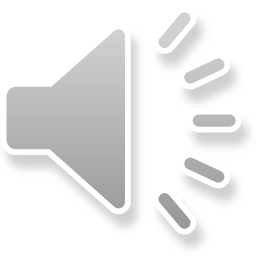 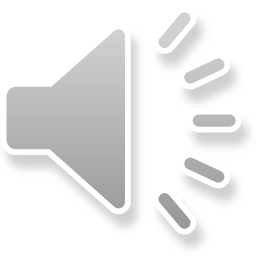 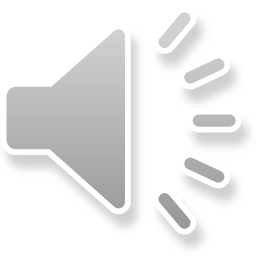 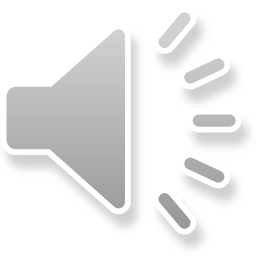 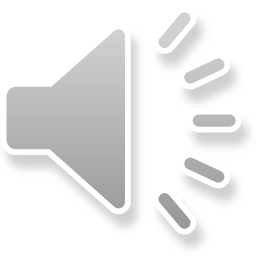 Dieren
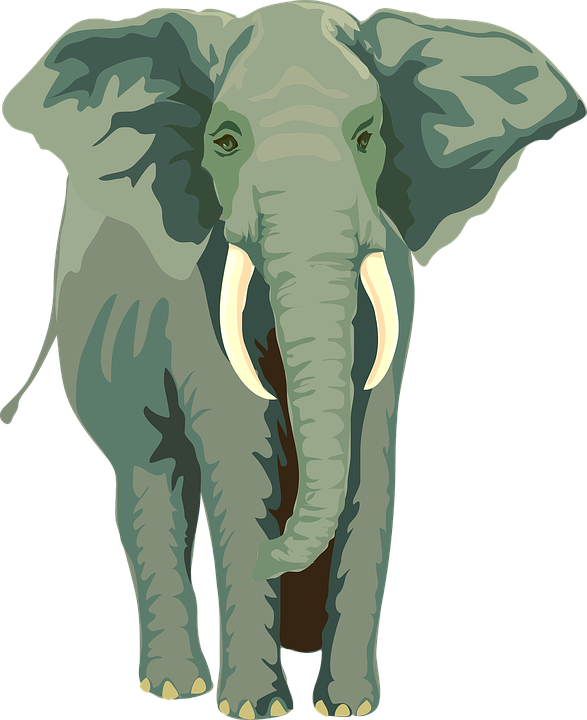 Luister en herhaal
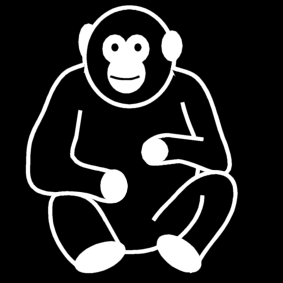 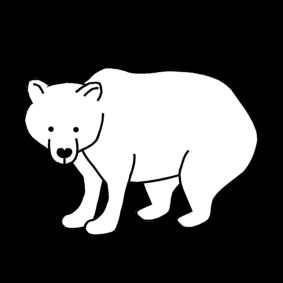 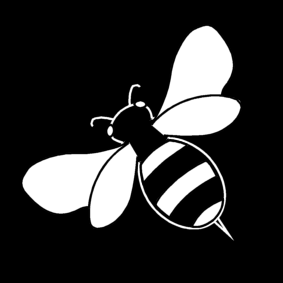 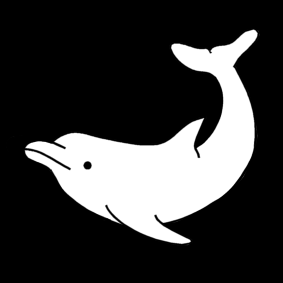 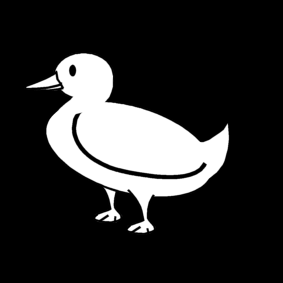 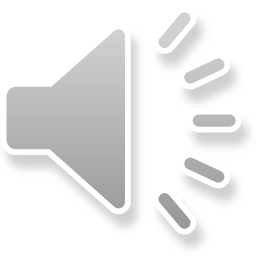 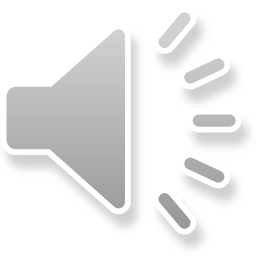 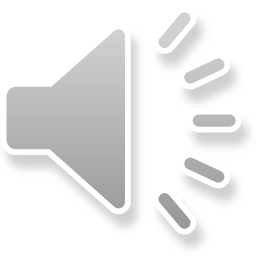 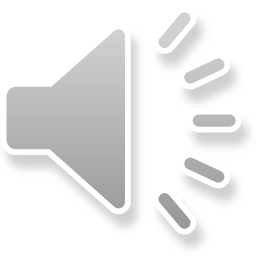 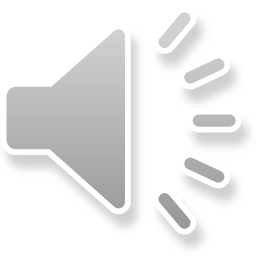 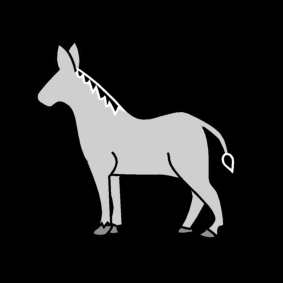 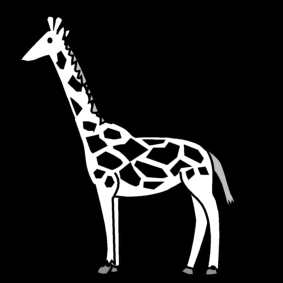 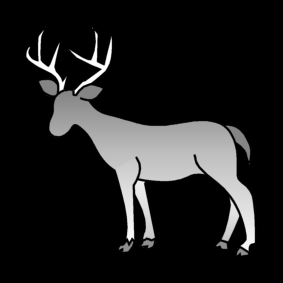 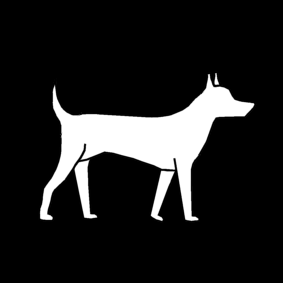 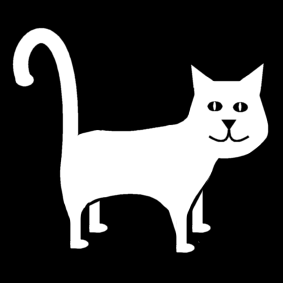 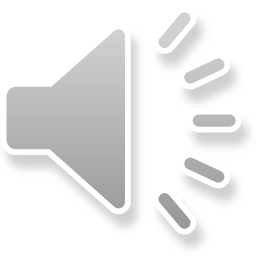 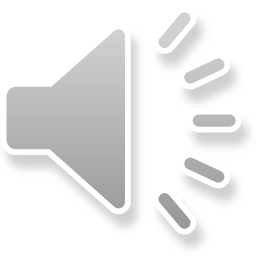 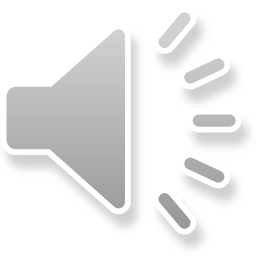 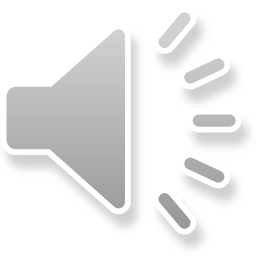 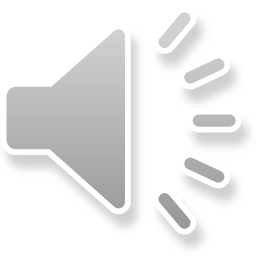 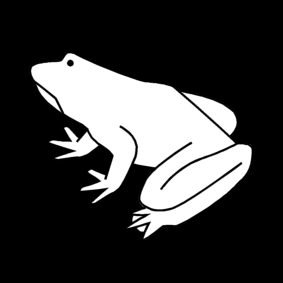 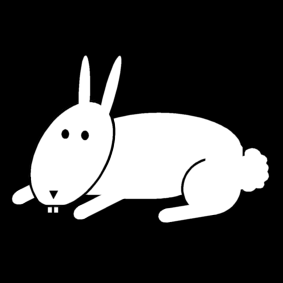 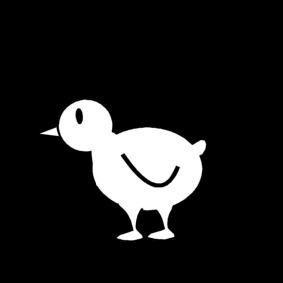 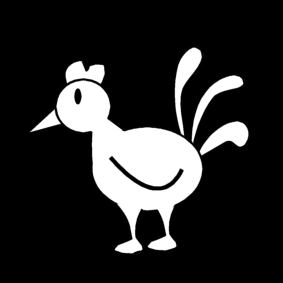 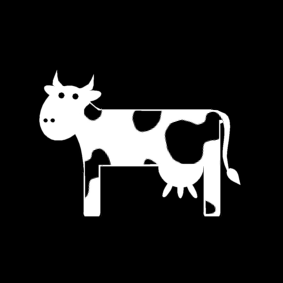 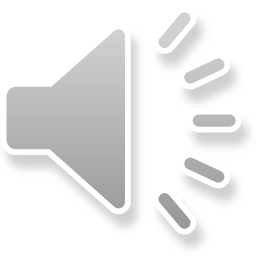 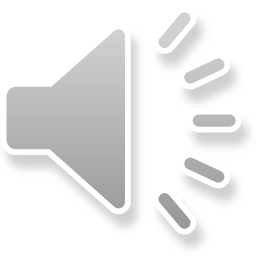 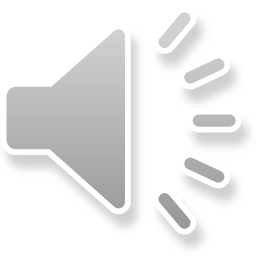 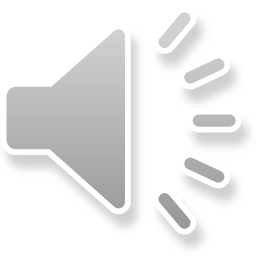 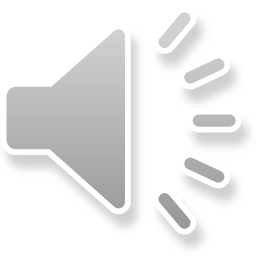 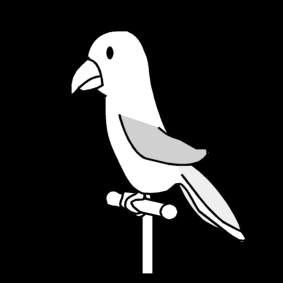 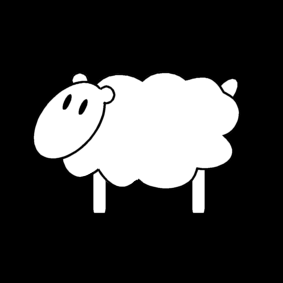 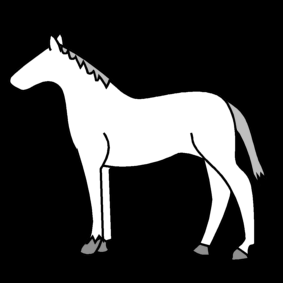 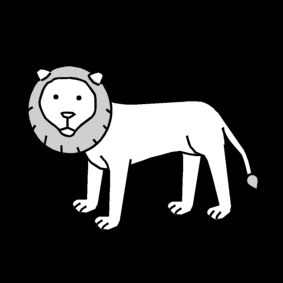 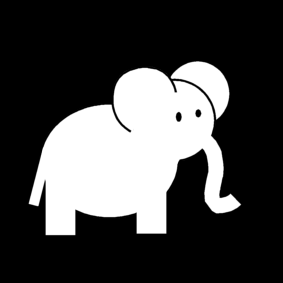 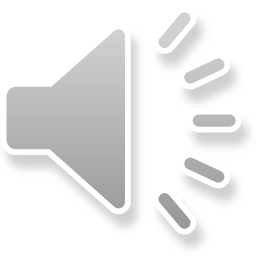 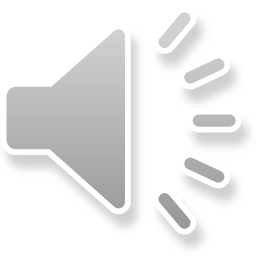 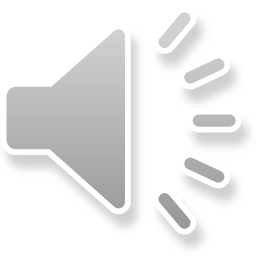 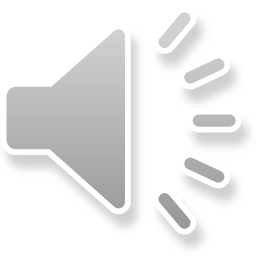 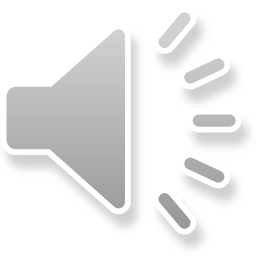 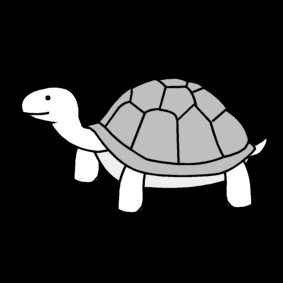 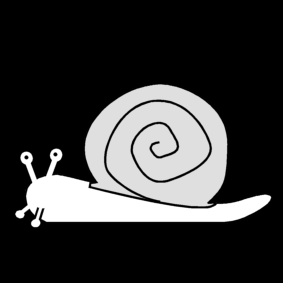 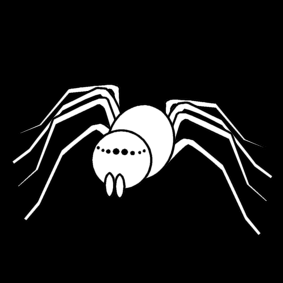 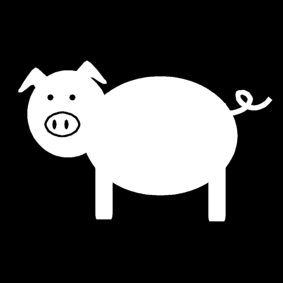 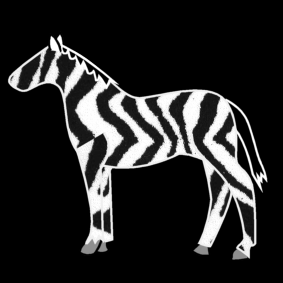 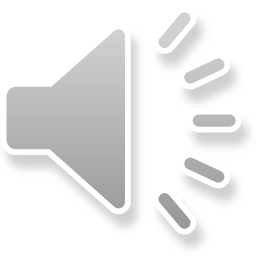 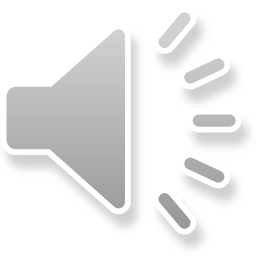 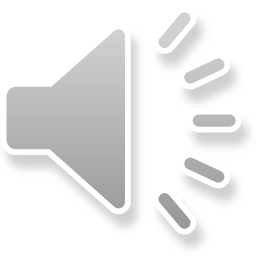 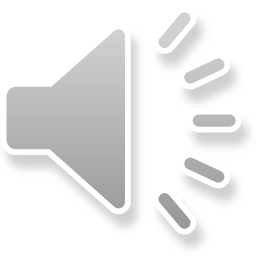 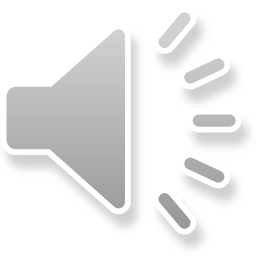 Planten
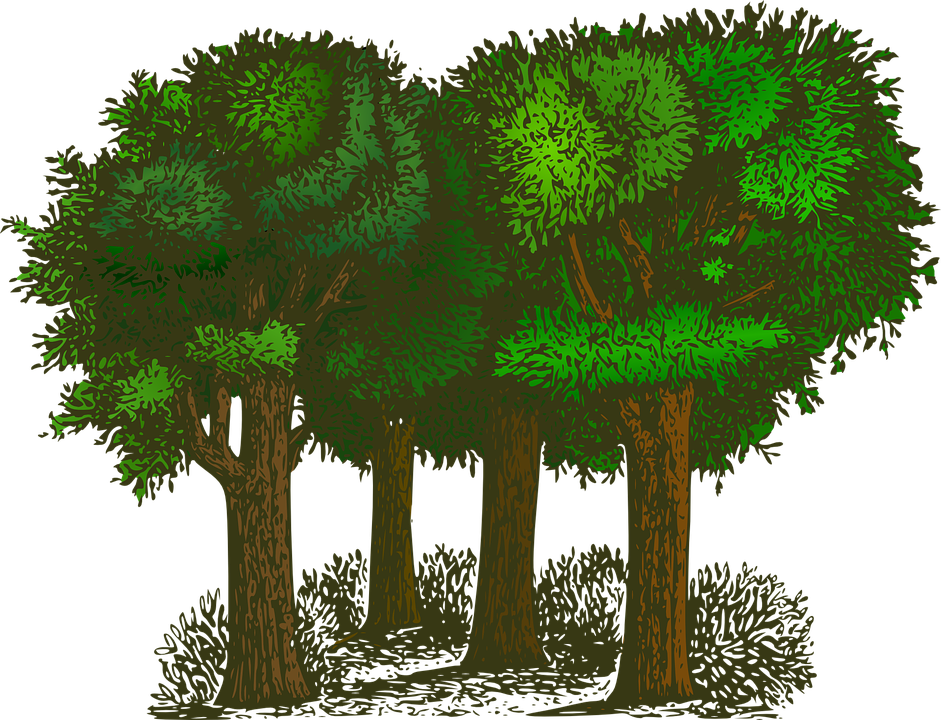 Luister en herhaal
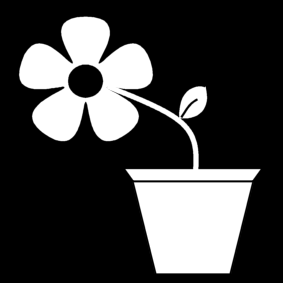 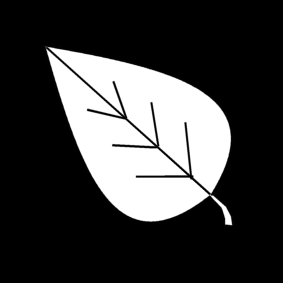 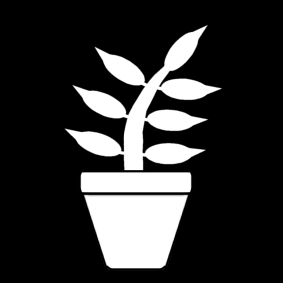 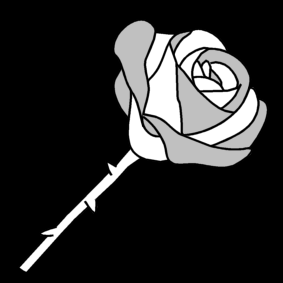 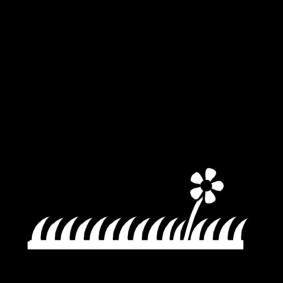 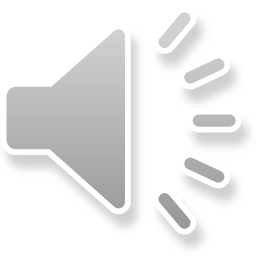 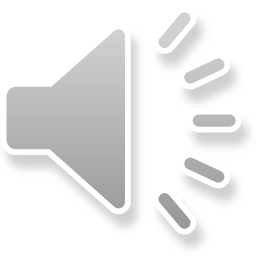 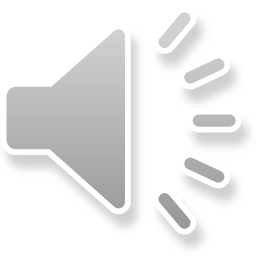 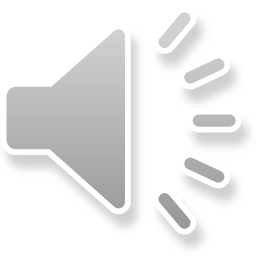 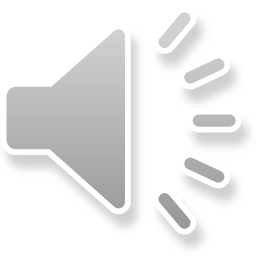 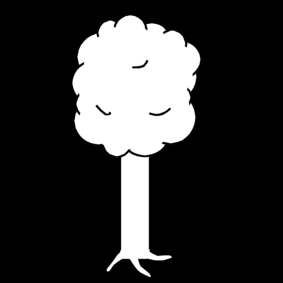 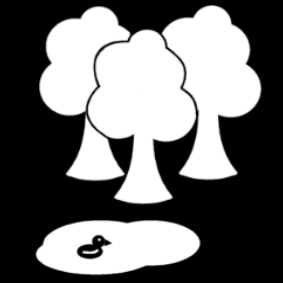 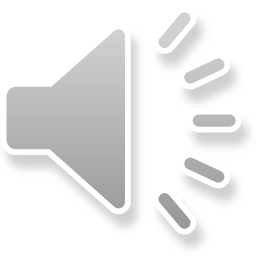 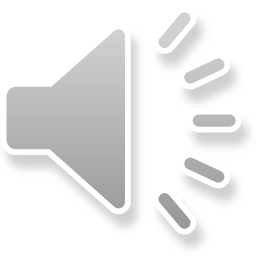 Het lichaam
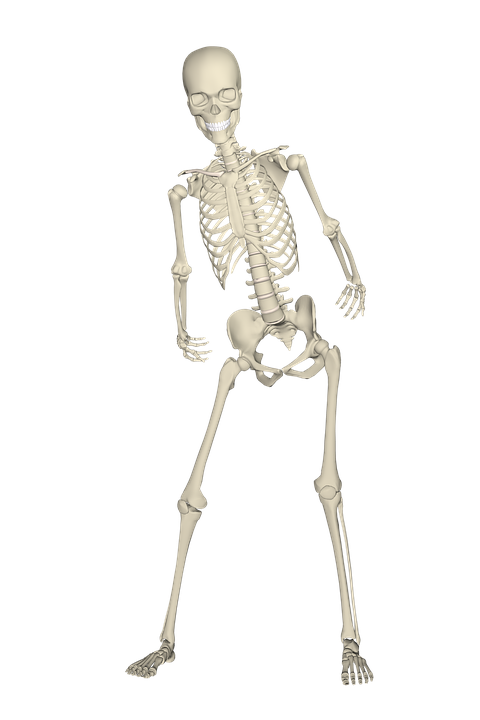 Luister en herhaal
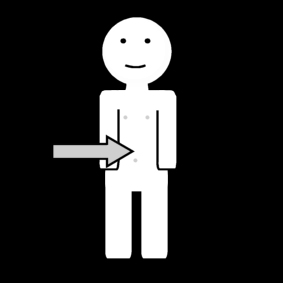 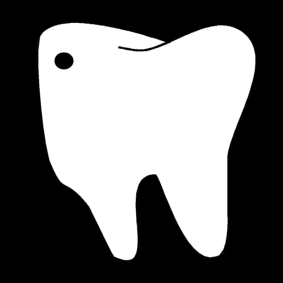 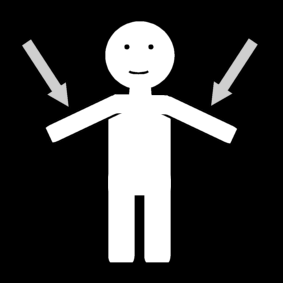 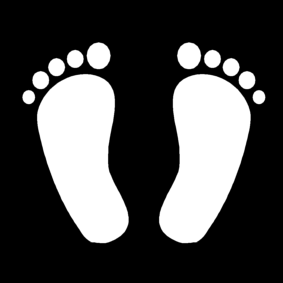 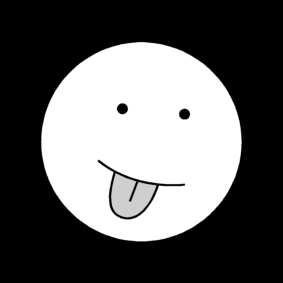 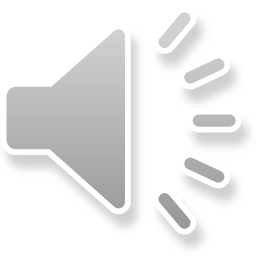 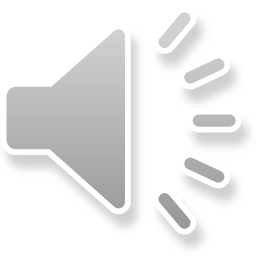 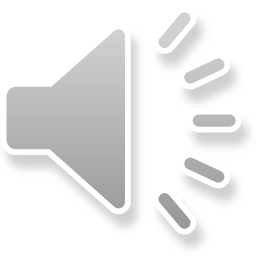 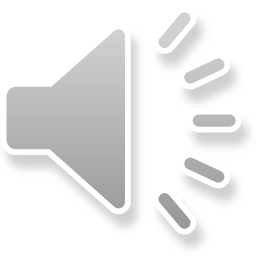 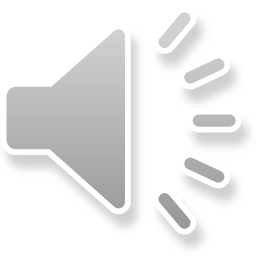 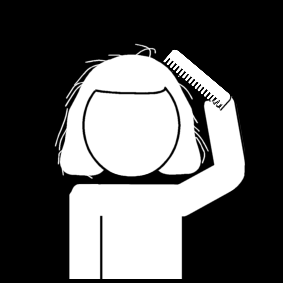 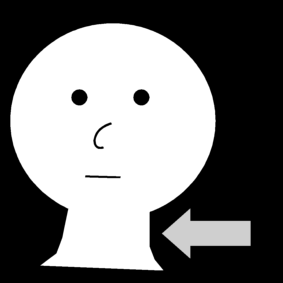 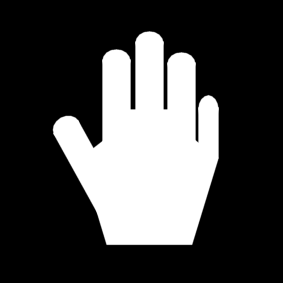 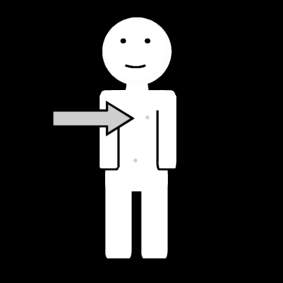 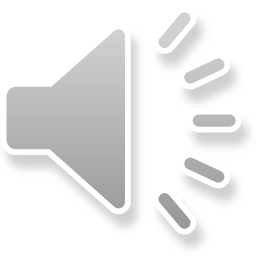 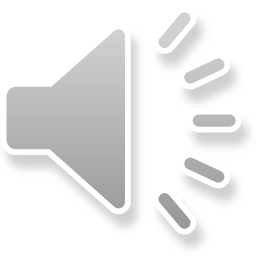 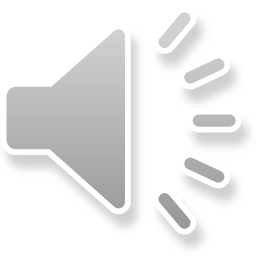 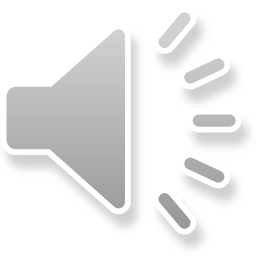 Gebouwen
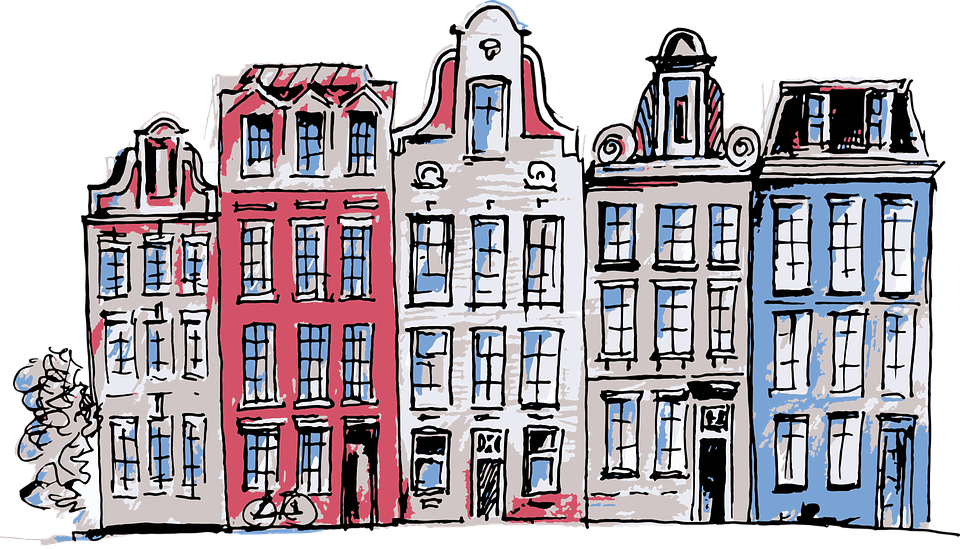 Luister en herhaal
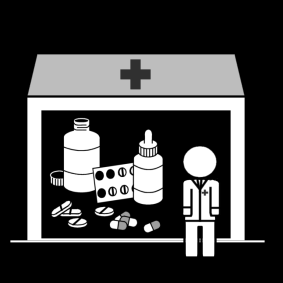 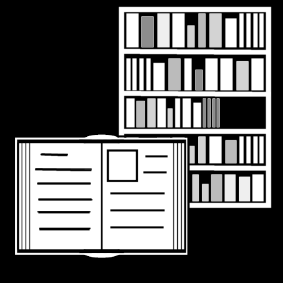 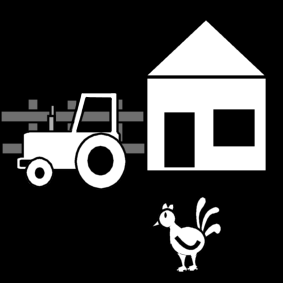 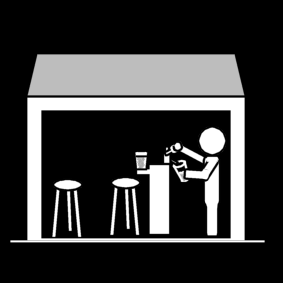 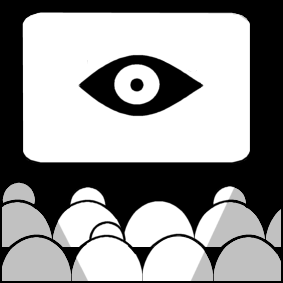 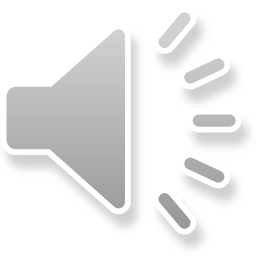 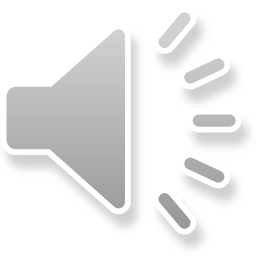 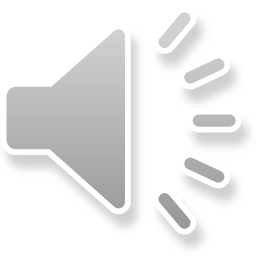 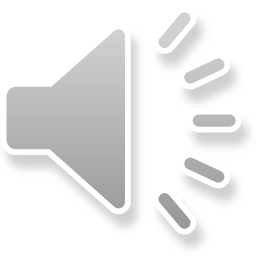 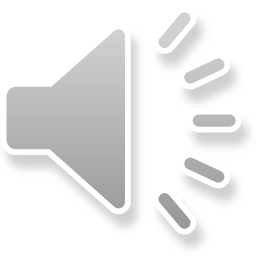 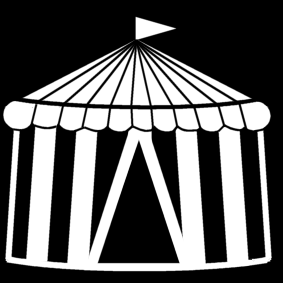 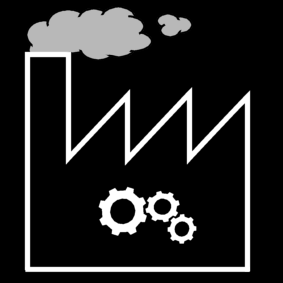 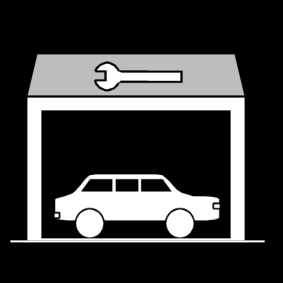 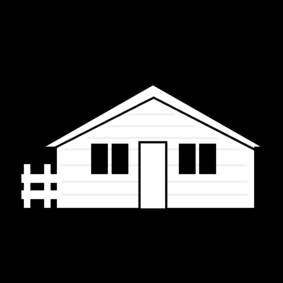 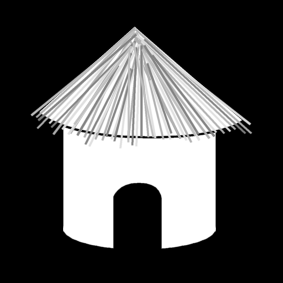 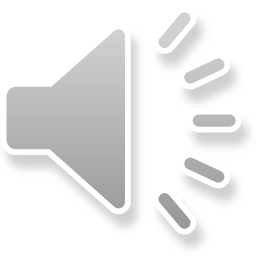 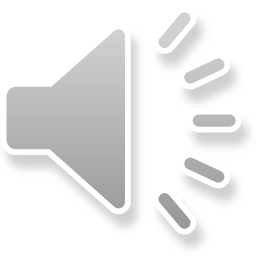 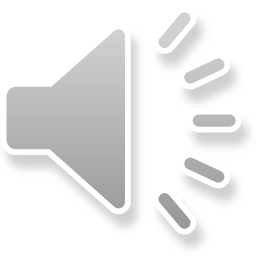 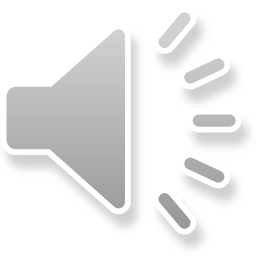 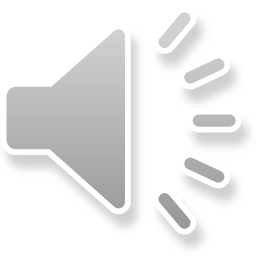 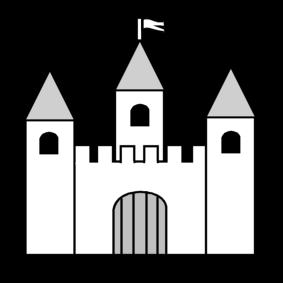 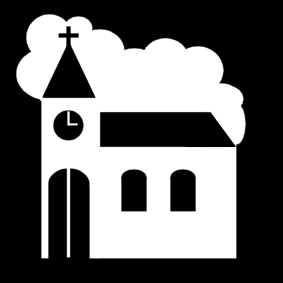 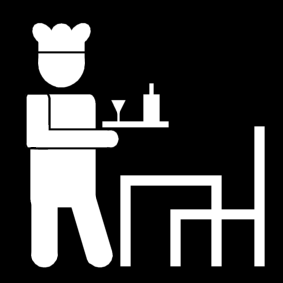 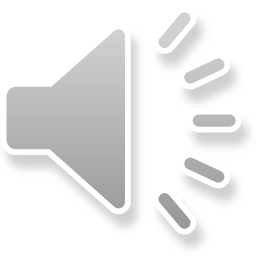 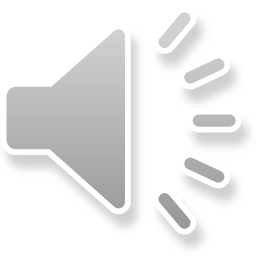 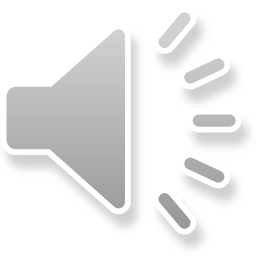 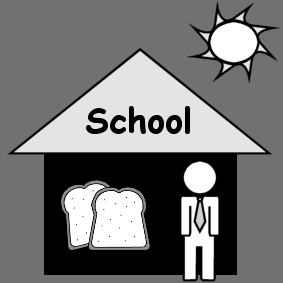 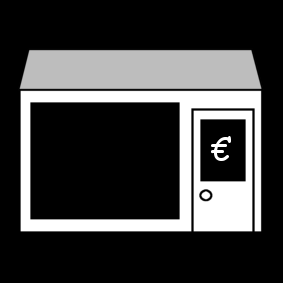 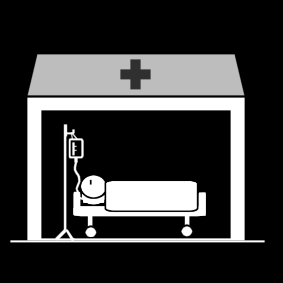 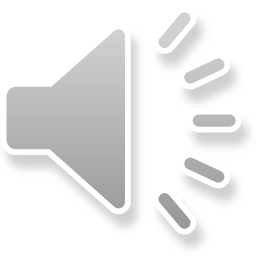 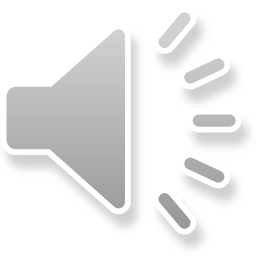 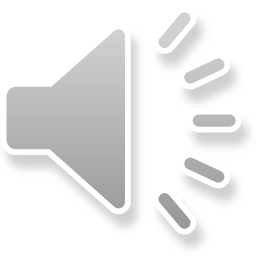 Voorwerpen in het huis
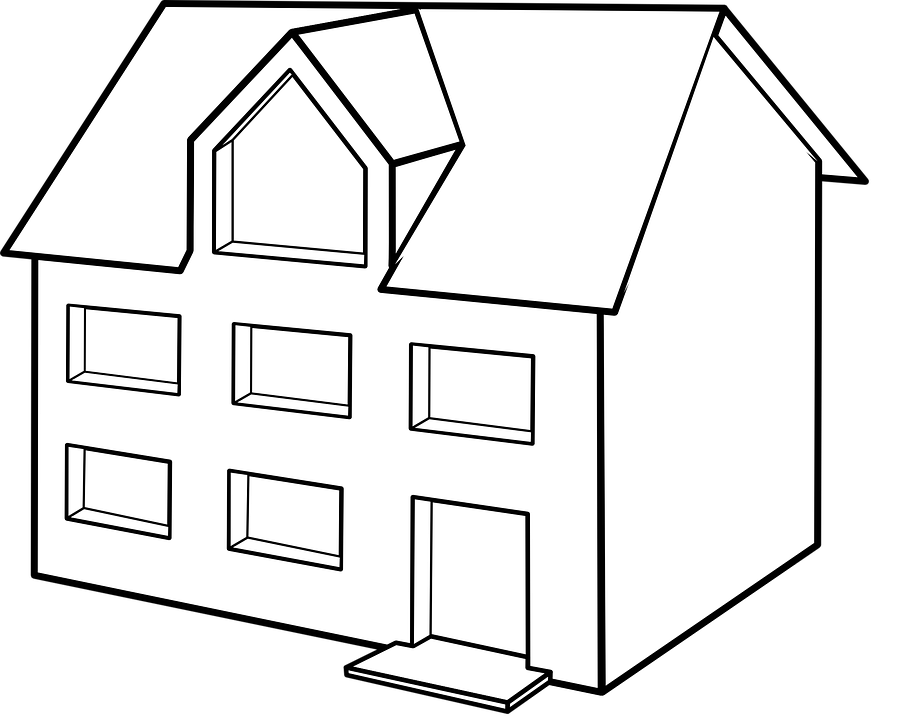 Luister en herhaal
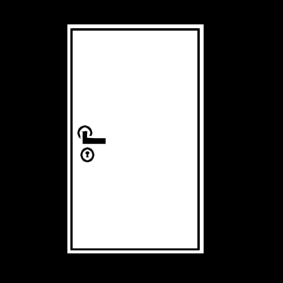 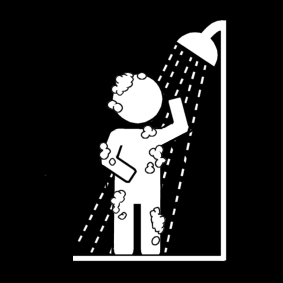 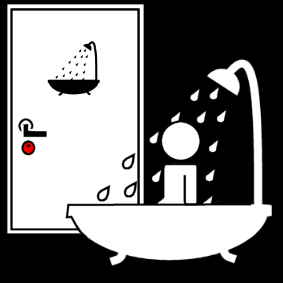 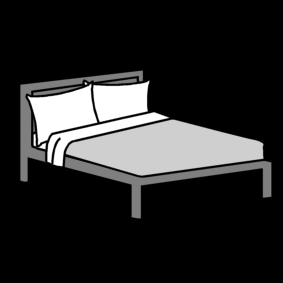 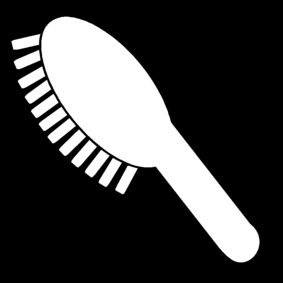 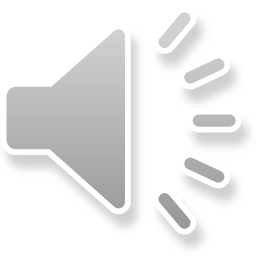 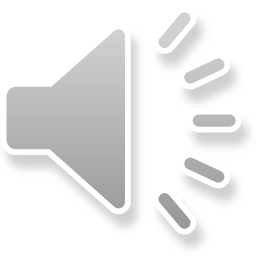 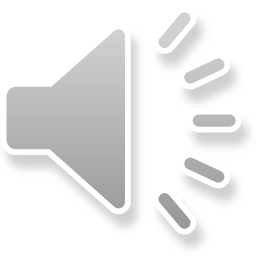 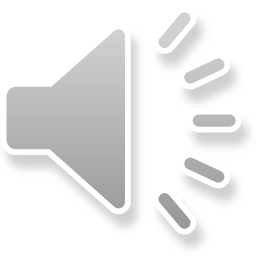 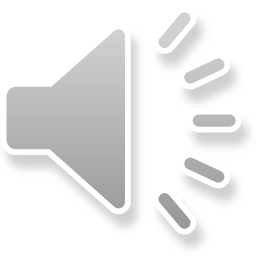 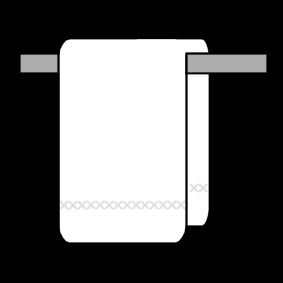 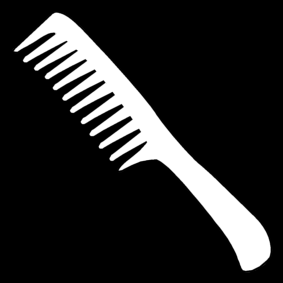 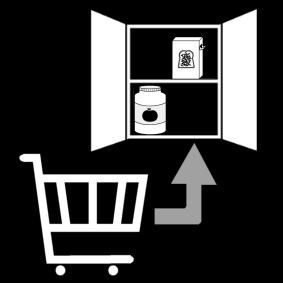 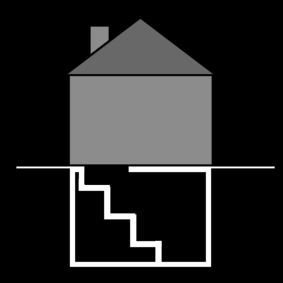 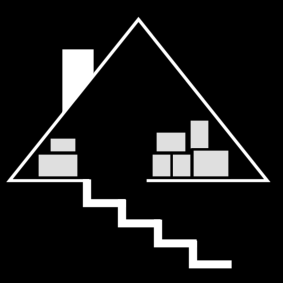 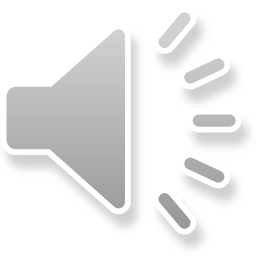 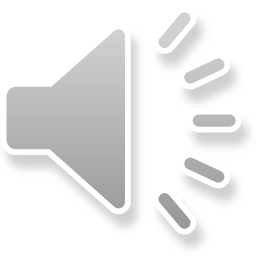 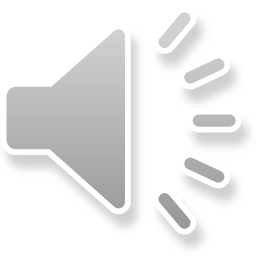 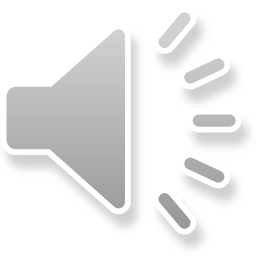 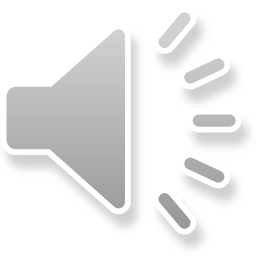 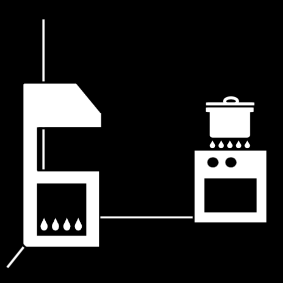 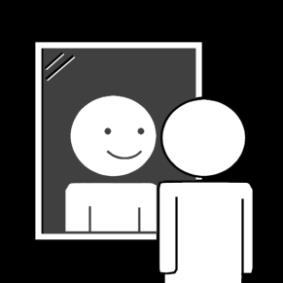 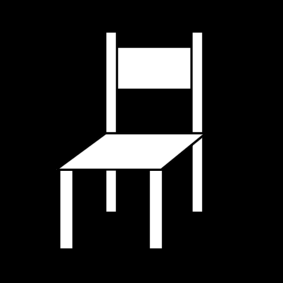 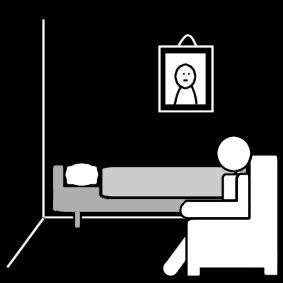 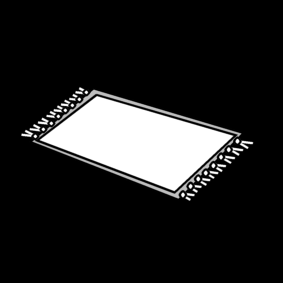 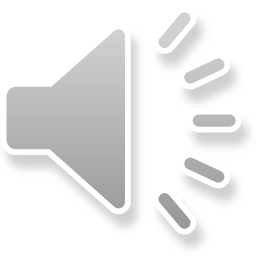 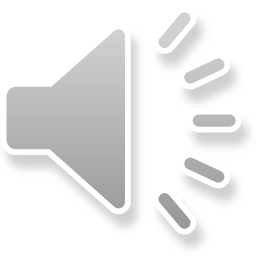 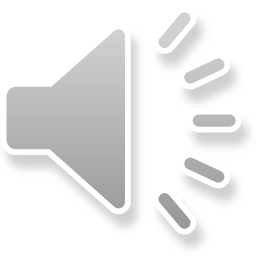 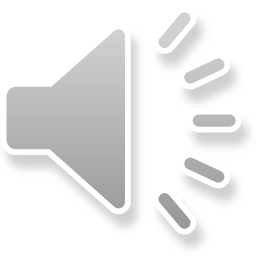 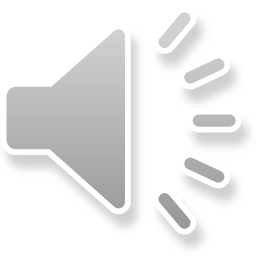 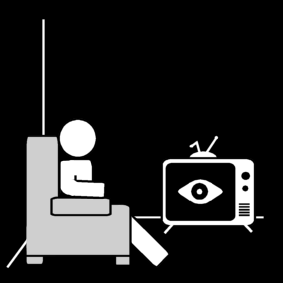 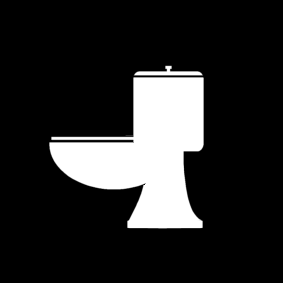 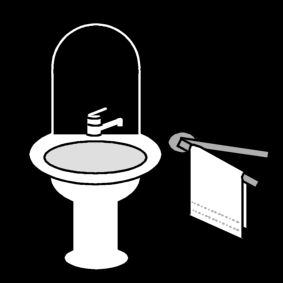 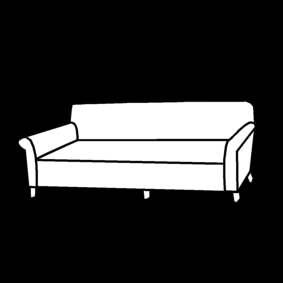 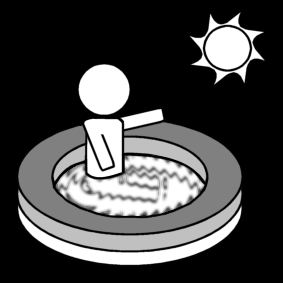 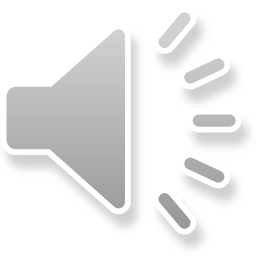 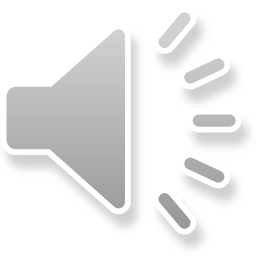 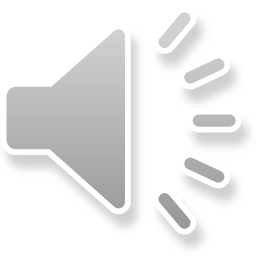 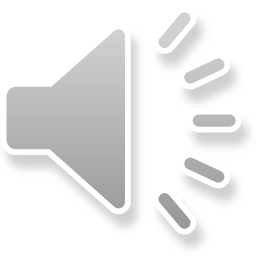 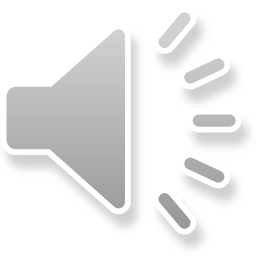 Werkwoorden vervoegen
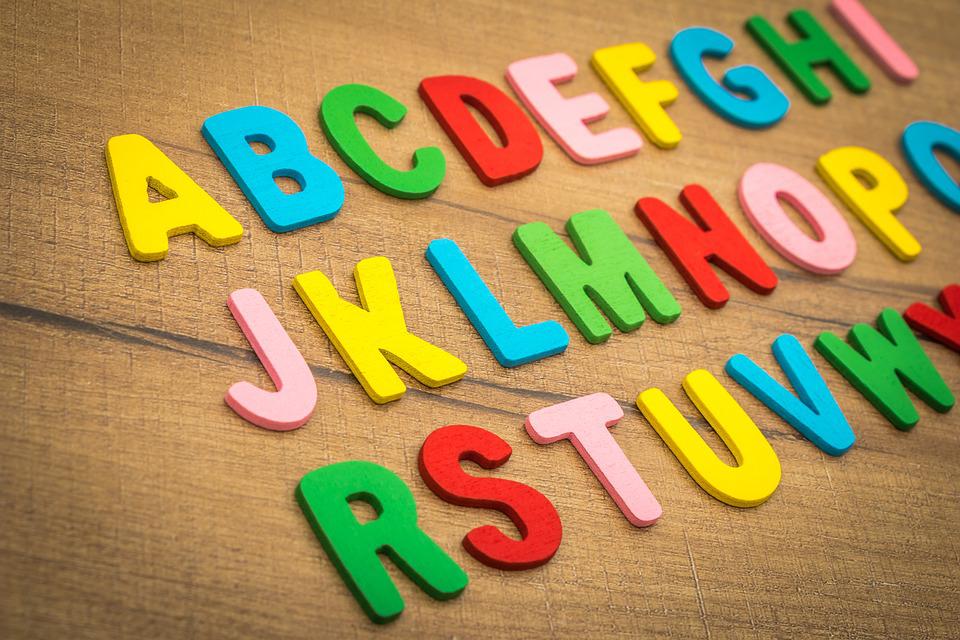 “lopen”
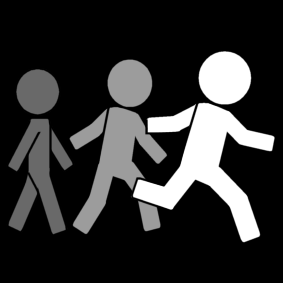 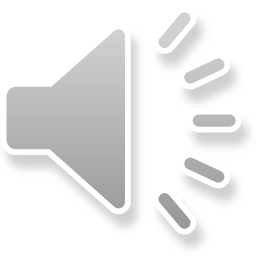 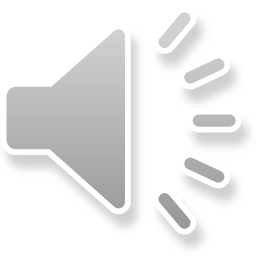 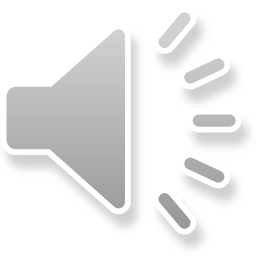 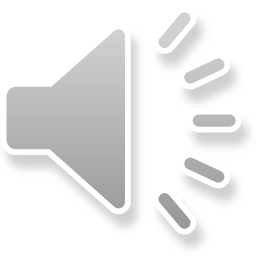 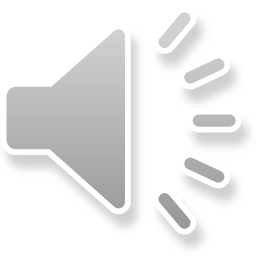 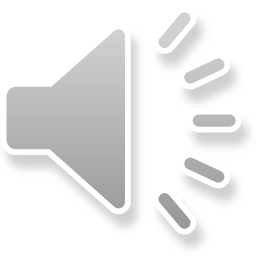 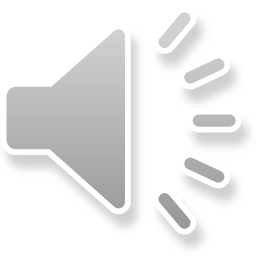 “wenen”
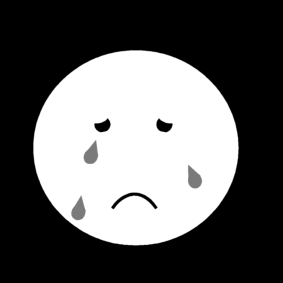 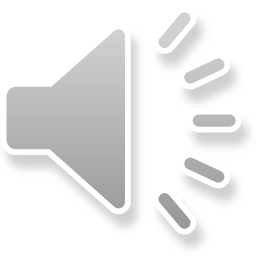 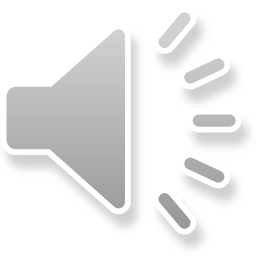 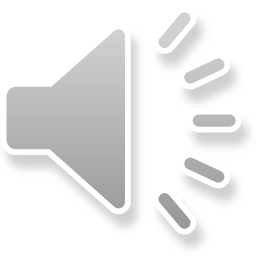 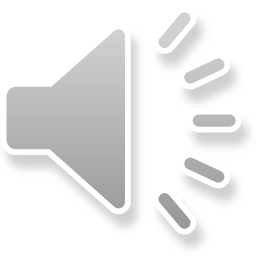 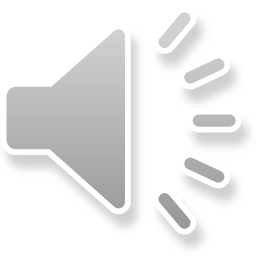 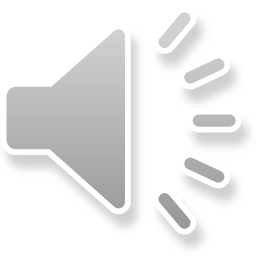 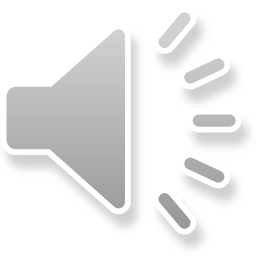 “springen”
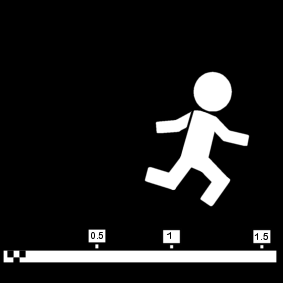 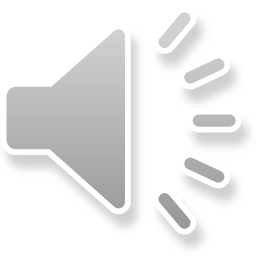 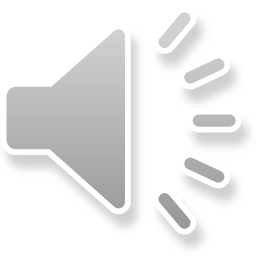 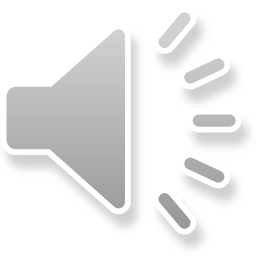 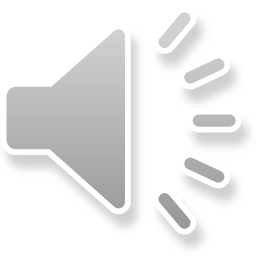 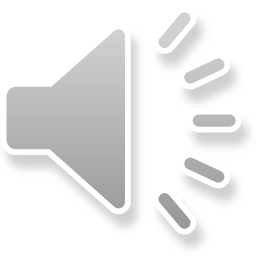 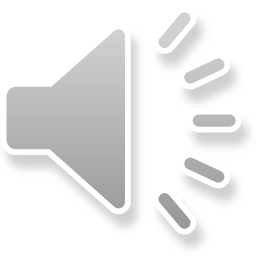 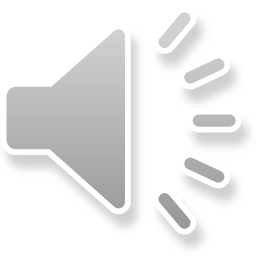 “dansen”
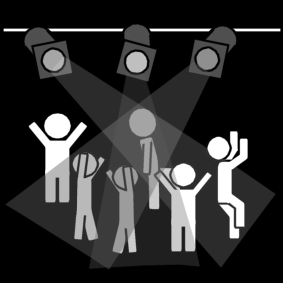 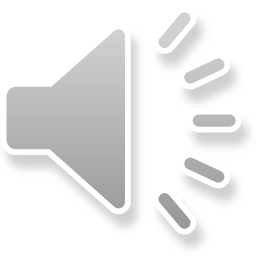 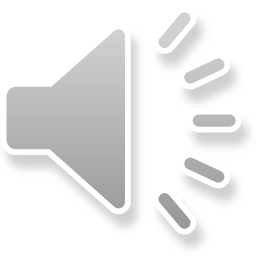 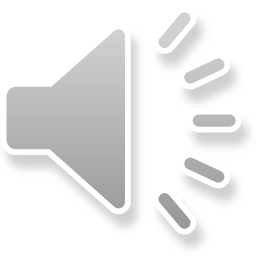 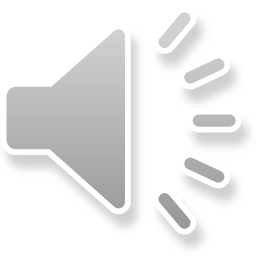 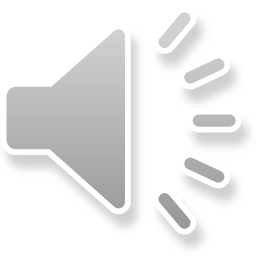 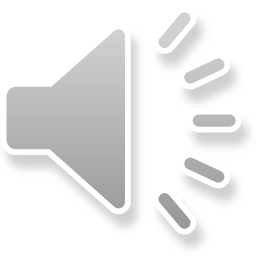 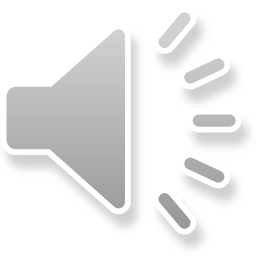 “zingen”
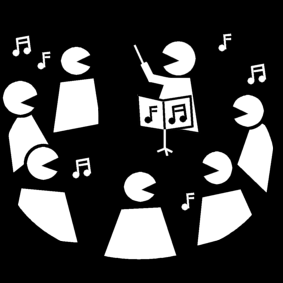 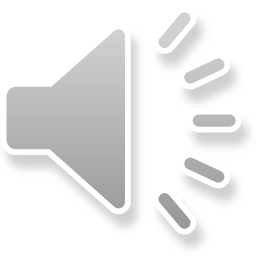 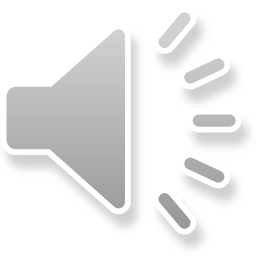 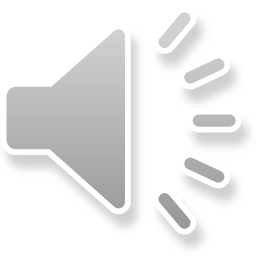 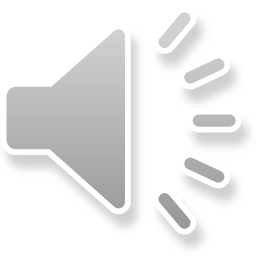 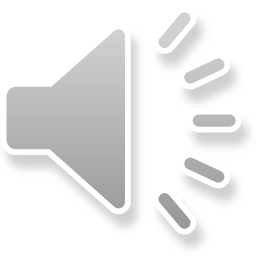 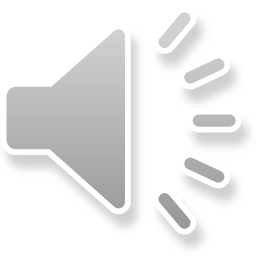 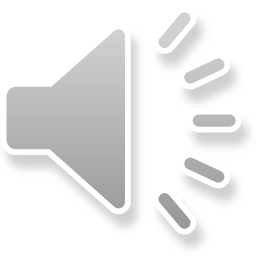